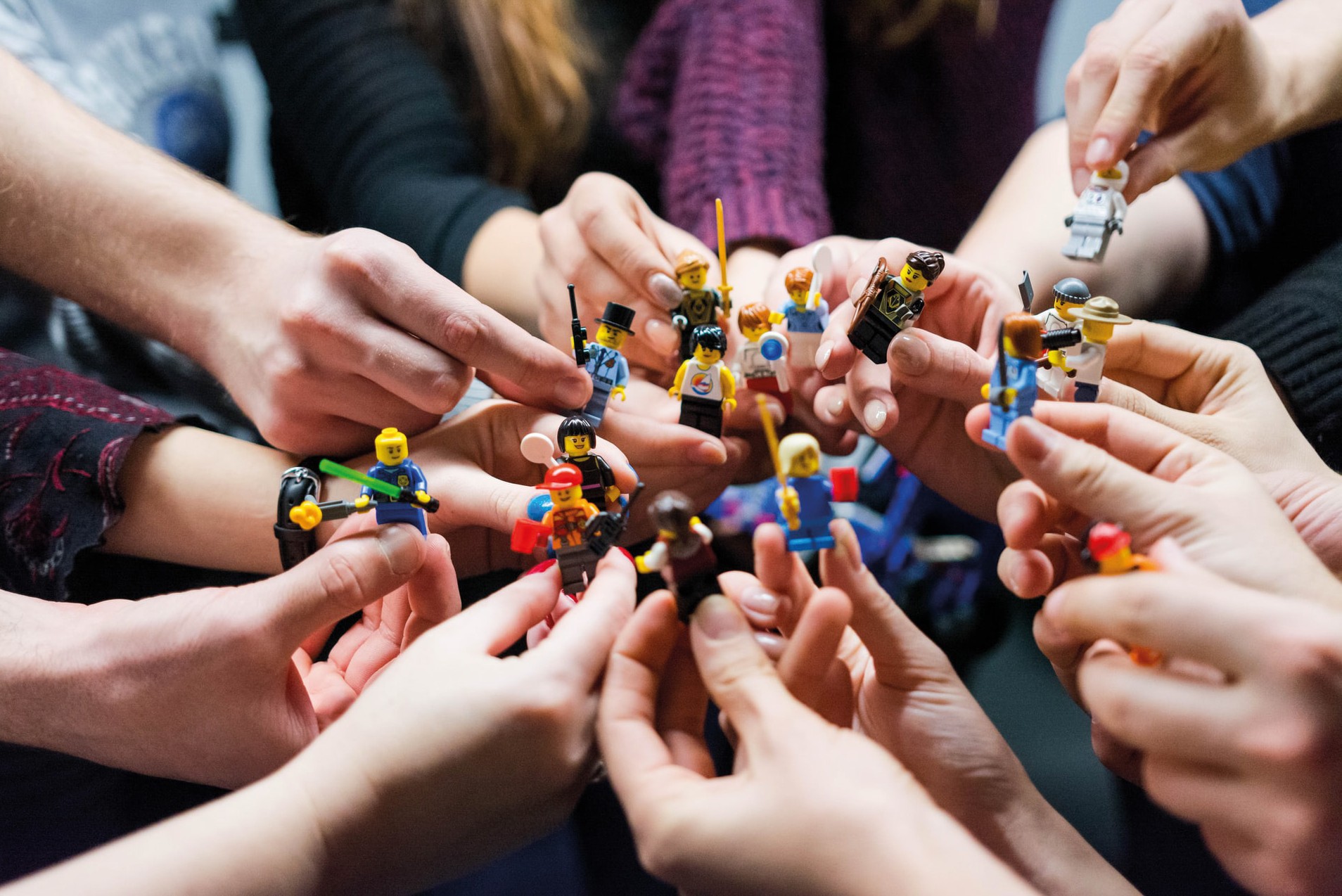 Photo by Vlad Hilitanu on Unsplash
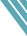 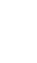 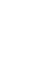 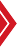 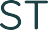 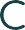 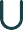 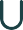 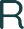 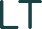 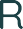 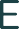 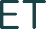 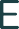 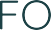 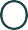 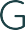 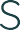 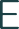 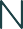 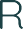 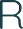 MODULE 6
Evaluation:  Learning &  Improving your  skills & performance  over time
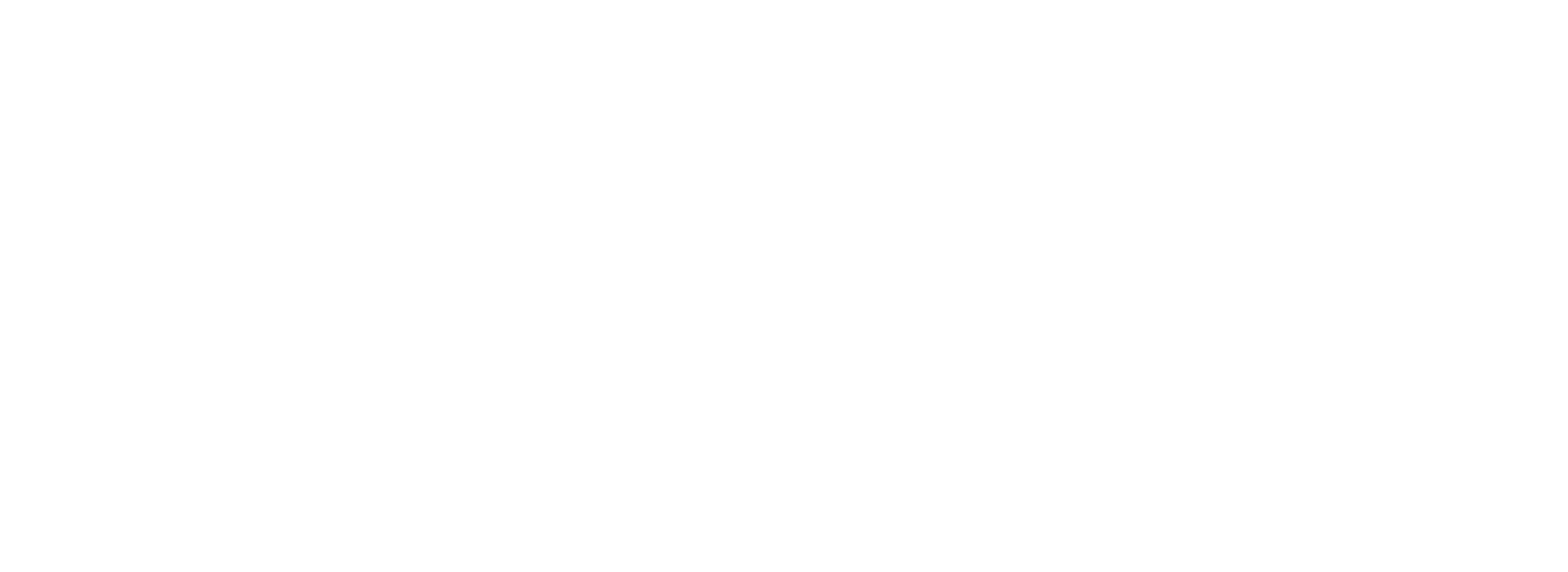 Collaboration  for success
Street Culture Interconnections:
How to make them work
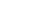 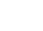 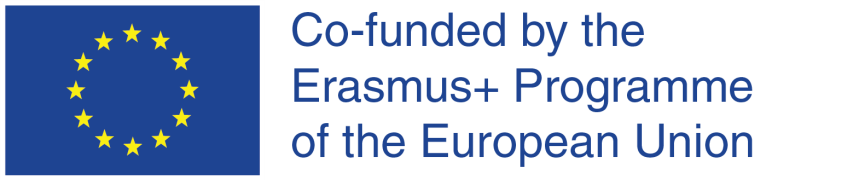 This project has been funded with support from the European Commission. The author is solely responsible for this publication (communication) and the Commission accepts no responsibility for any use may be made of the information contained therein. In compliance of the new GDPR framework, please note that the Partnership will only process your personal data in the sole interest and purpose of the project and without any prejudice to your rights.
Introduction
on Collaboration / Networking
for MODULE 6
Collaboration for success:  Street Culture Interconnections  how to make them work
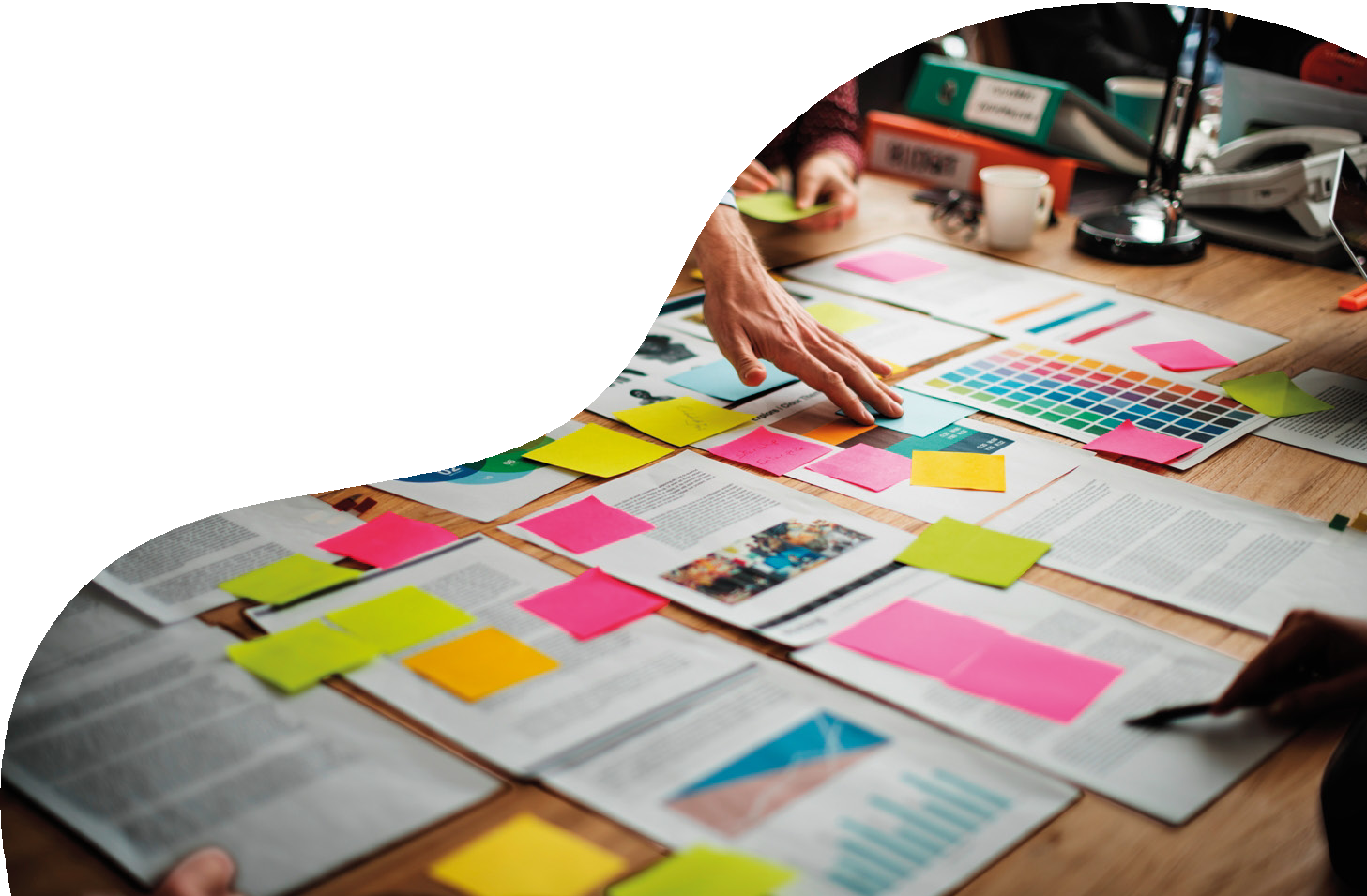 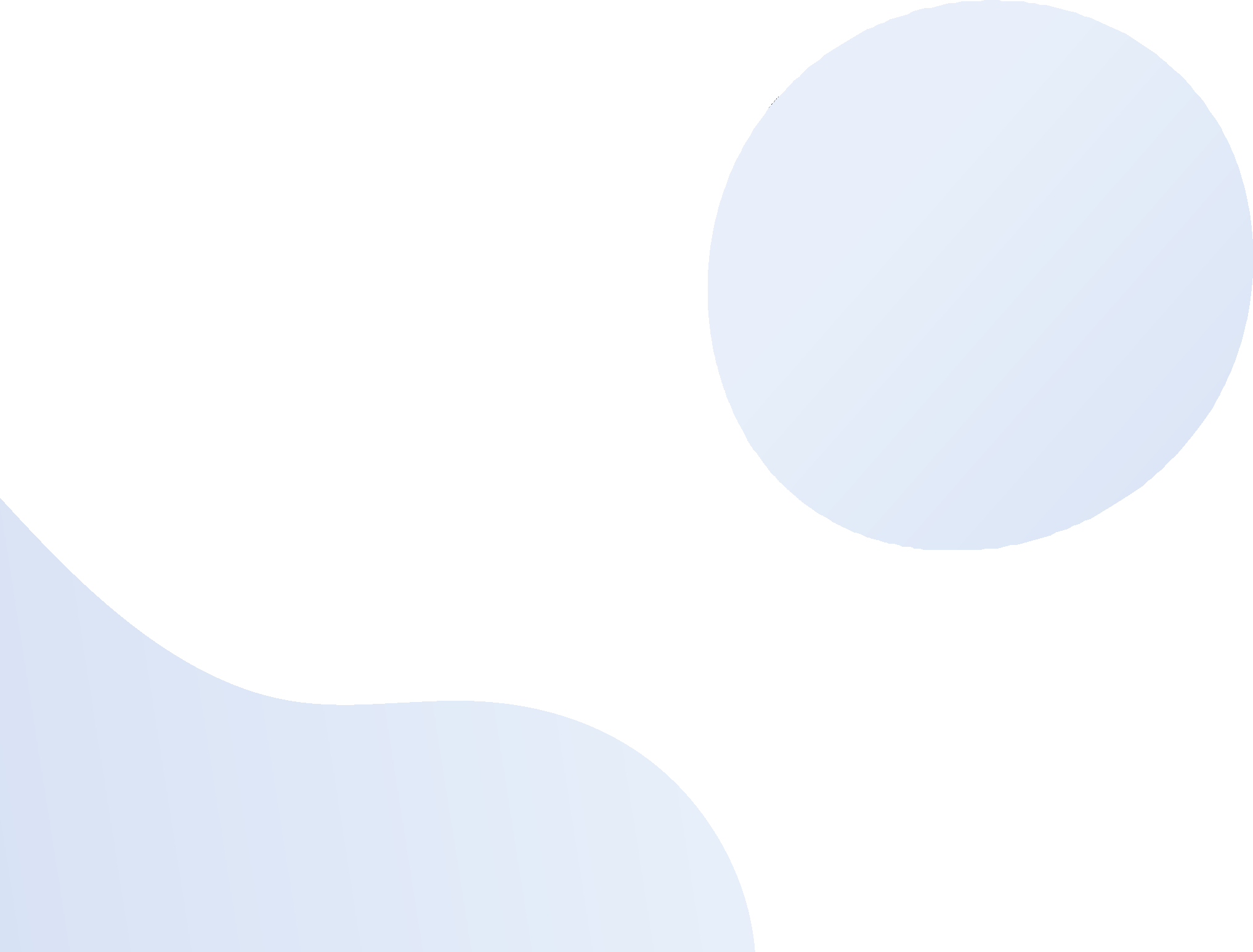 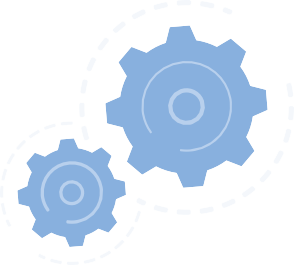 Learning outcome
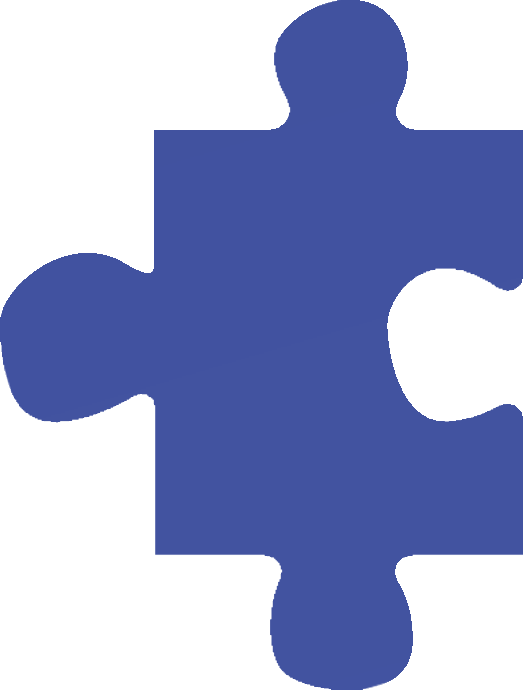 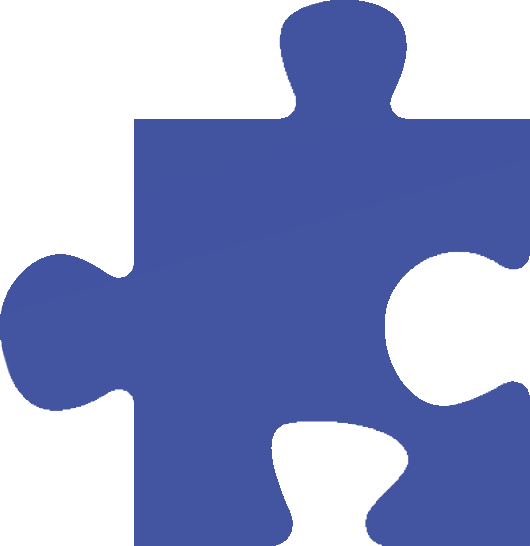 MODULE 6	focuses on the value of net-  working and collaboration for the enter-  prise benefits. It offers you a glimpse of  the ways of collaboration help your busi-  ness, tips and tools for networking and  how to guarantee their success.

We have gathered a selection of sources  reflecting on networking and fruitful col-  laborations in street culture, and its rela-  tion with successful entrepreneurship.
Completing this module...

will help you understand the  power of networking and collabo-  ration to address the needs of  small enterprises and empower  them to unlock opportunities for  local economic development.
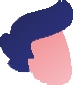 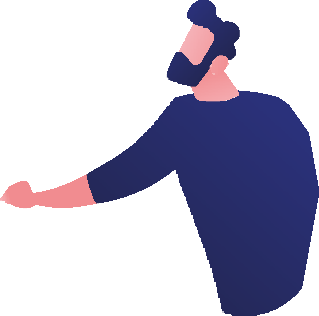 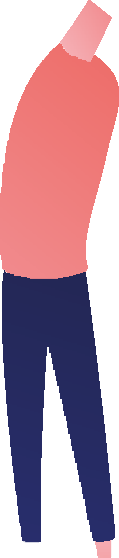 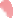 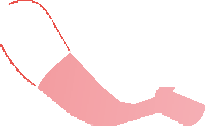 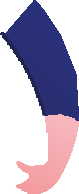 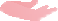 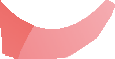 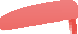 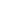 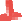 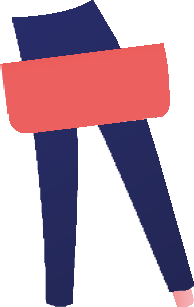 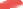 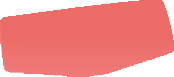 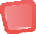 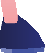 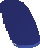 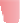 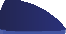 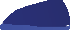 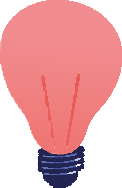 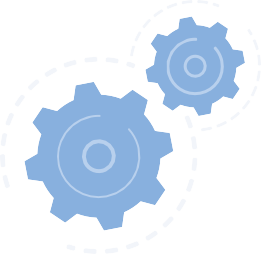 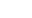 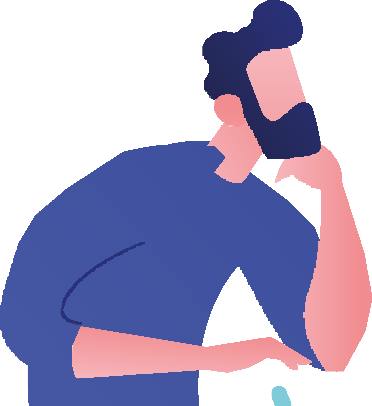 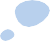 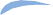 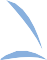 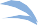 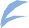 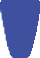 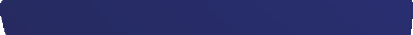 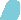 This set of modules allows you to develop  the business/entrepreneurial skills and  attributes to commercialise on your  creative practices and/or knowledge on  street culture.

The resources mentioned give you a  theoretical and practical understanding of  cultural and creative industries and the  development of a cultural economy to  create your own creative initiatives.

Our collective approach is to integrate  entrepreneurship within creative  practices relevant to street culture and  to take a ‘creative’ approach to the devel-  opment of new businesses and the infra-  structure that supports them.
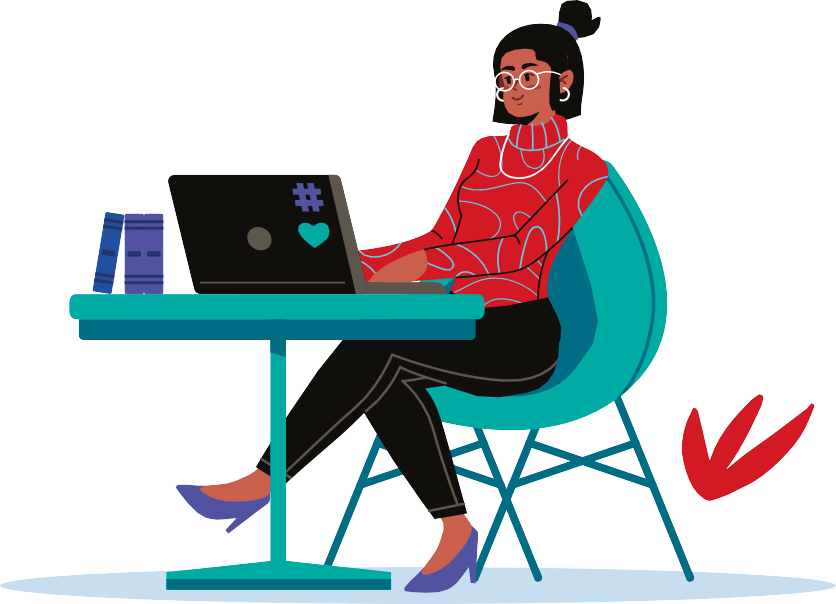 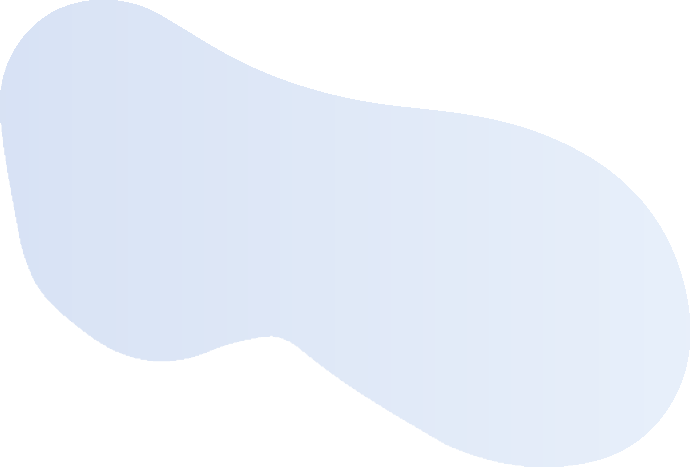 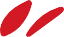 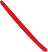 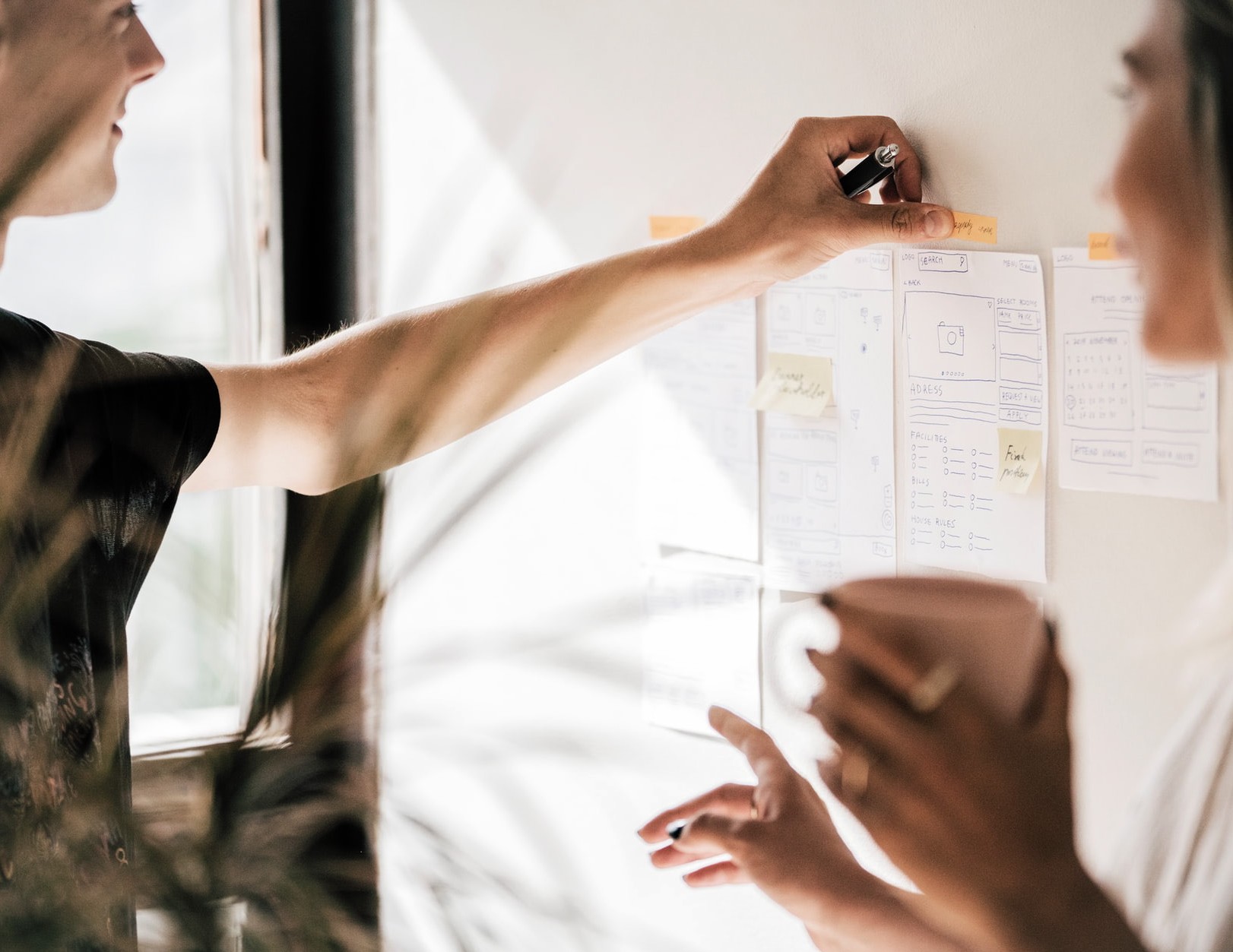 Photo by Guillaume Issaly on Unsplash
The Value of Collaboration
Collaborating with others can  provide you with the additional  skills and resources to do  things. This could be anything  from developing a new product  or using new material in your  design process, to securing a  new client or gaining access to
significant funding.

The Power of Collaboration
and Networks -  EMINENT PROJECT, p. 6
It is a WIN-WIN  situation!
Collaboration Grows Your  Network

Collaboration Saves Money

Collaboration is  Problem-Solving

Collaboration as Mutual  Advertising
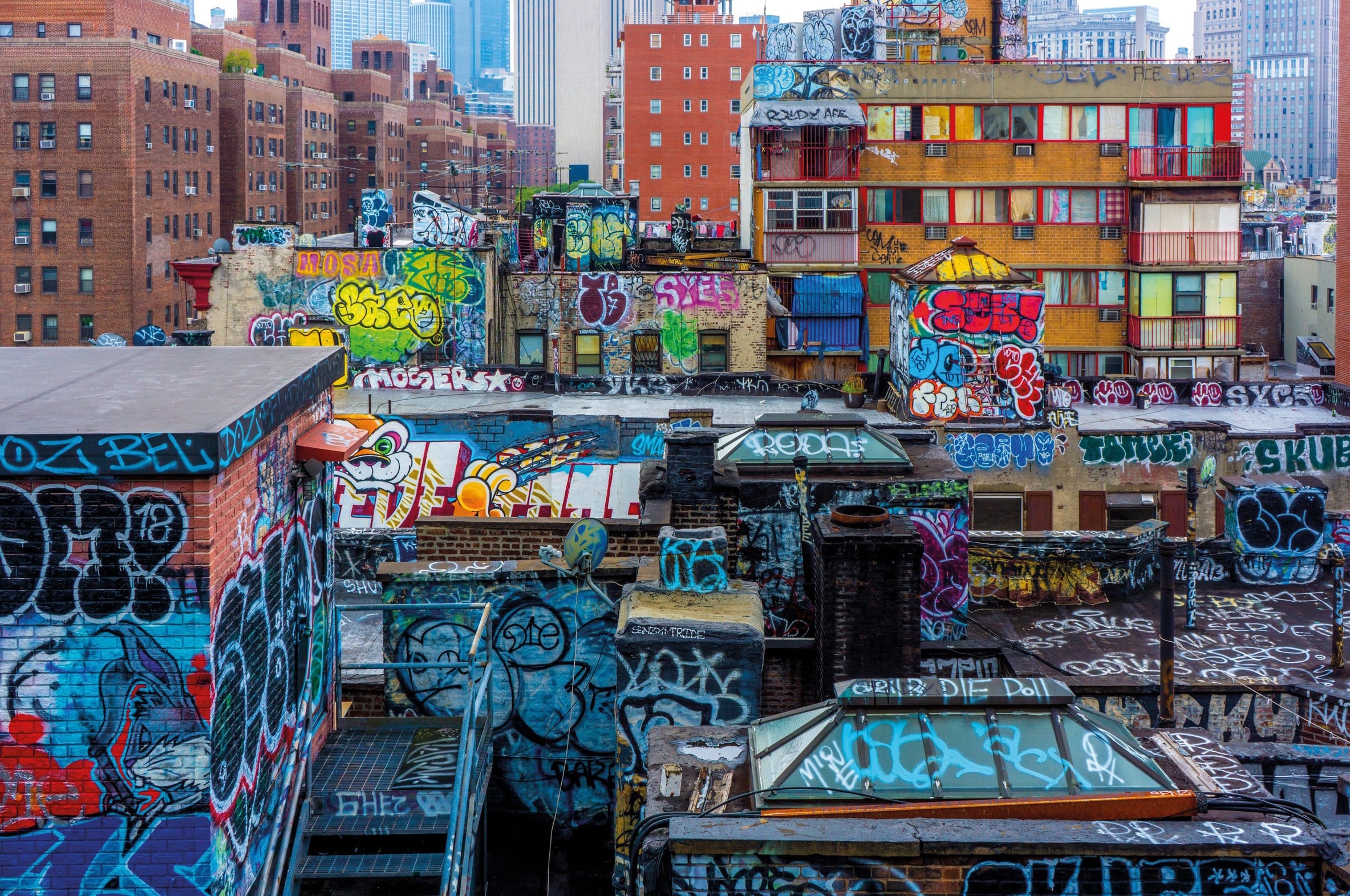 Steps for a Succesfull Collaboration
Photo by Cem Ersozlu on Unsplash
Select collaborators - Enlist collaborators with  little overlap with your fields of expertise.

Clarify roles & relationships - Avoid confusion  or doubt about who has what role.

Set up clear communication paths - Communi-  cation is central to collaboration.
Finding the mutual benefits that you  may have through a collaboration is a
very imaginative and creative procedure!!!
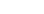 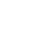 The Power of Collaboration  and Networks -
EMINENT PROJECT
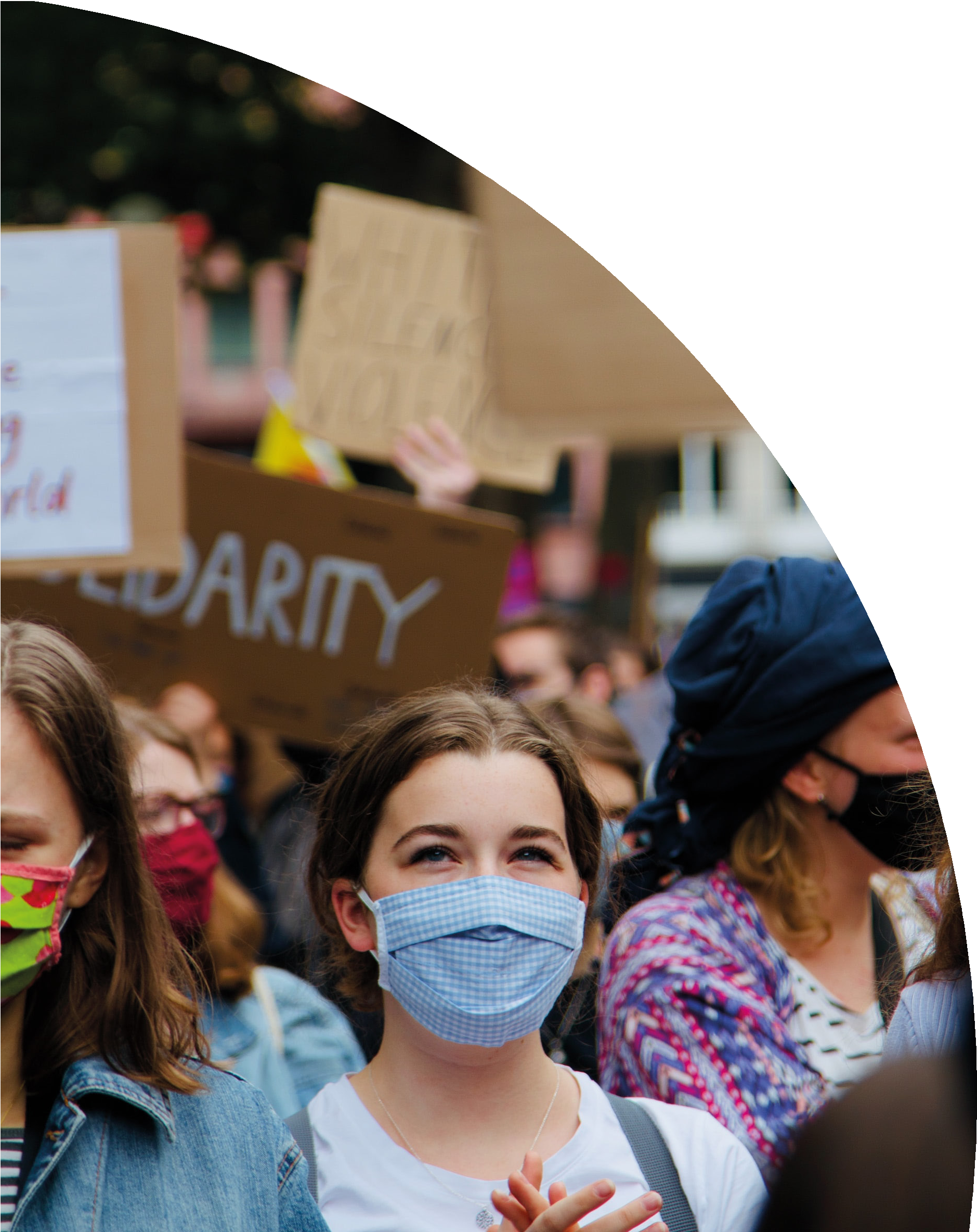 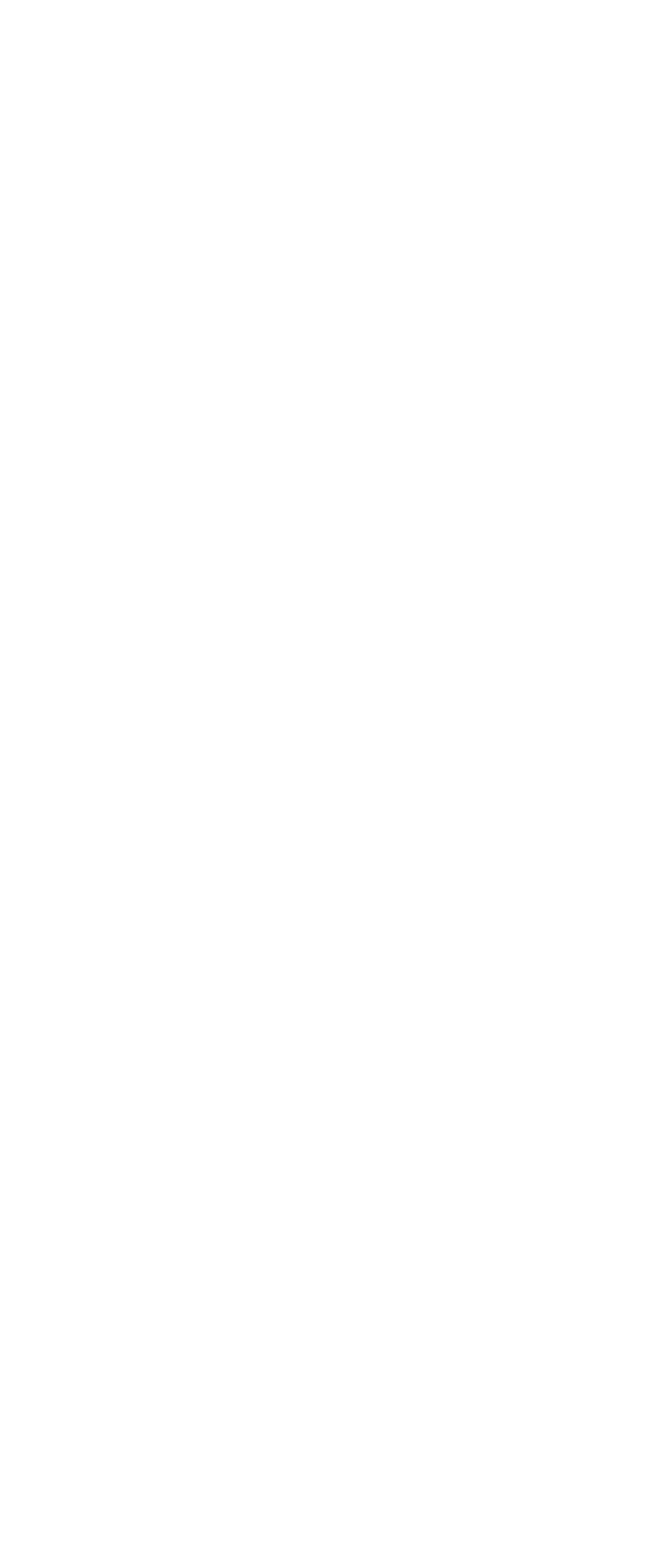 Collaboration tools & platforms
1
2
TEDx Events - great for networking and  meeting possible collaborators
Social Media e.g. Facebook Groups -  use open groups to create an instant Cre-  ative Community or why not have a pri-  vate group for your Creative Collective
Entrepreneurship forums, conferences
- great way for making international con-
3
nections
Meet up (website/app) - great way of  making connections and finding creative  networking events/groups near you
4
Photo by Malu Laker on Unsplash
Free online social collaboration  platforms - e.g. Diigo and Pinterest
5
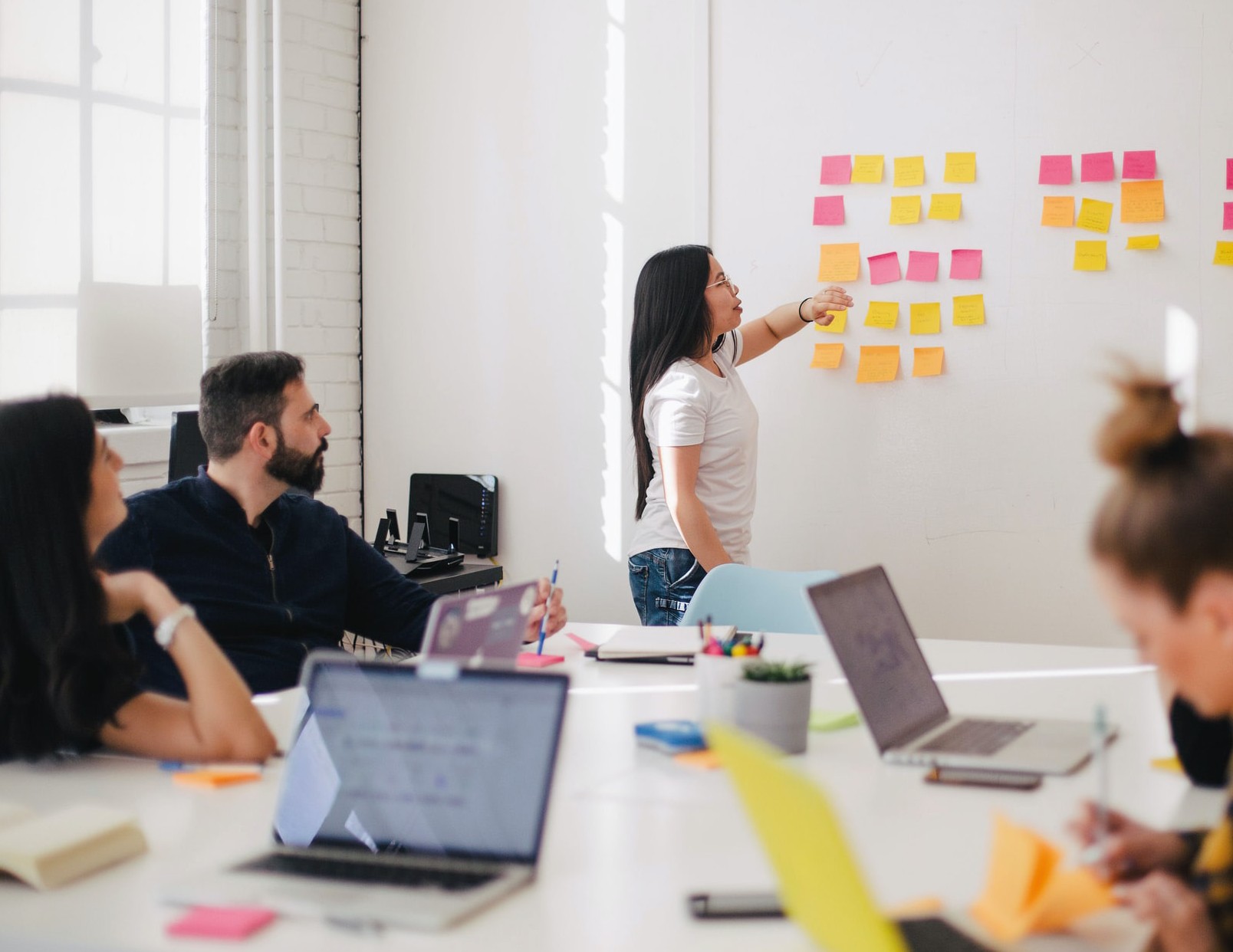 Photo by Rohan Reddy on Unsplash
Street Culture Networking
Source: The Power of Collaboration  and Networks -
EMINENT PROJECT
Networking will be very useful at the start of your  business when you are less well connected.

Networking keeps you in touch with opportunities.  You can turn to more people for help and advice.

Networking allows you to contribute something to others  and build your reputation.
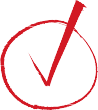 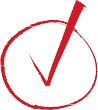 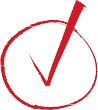 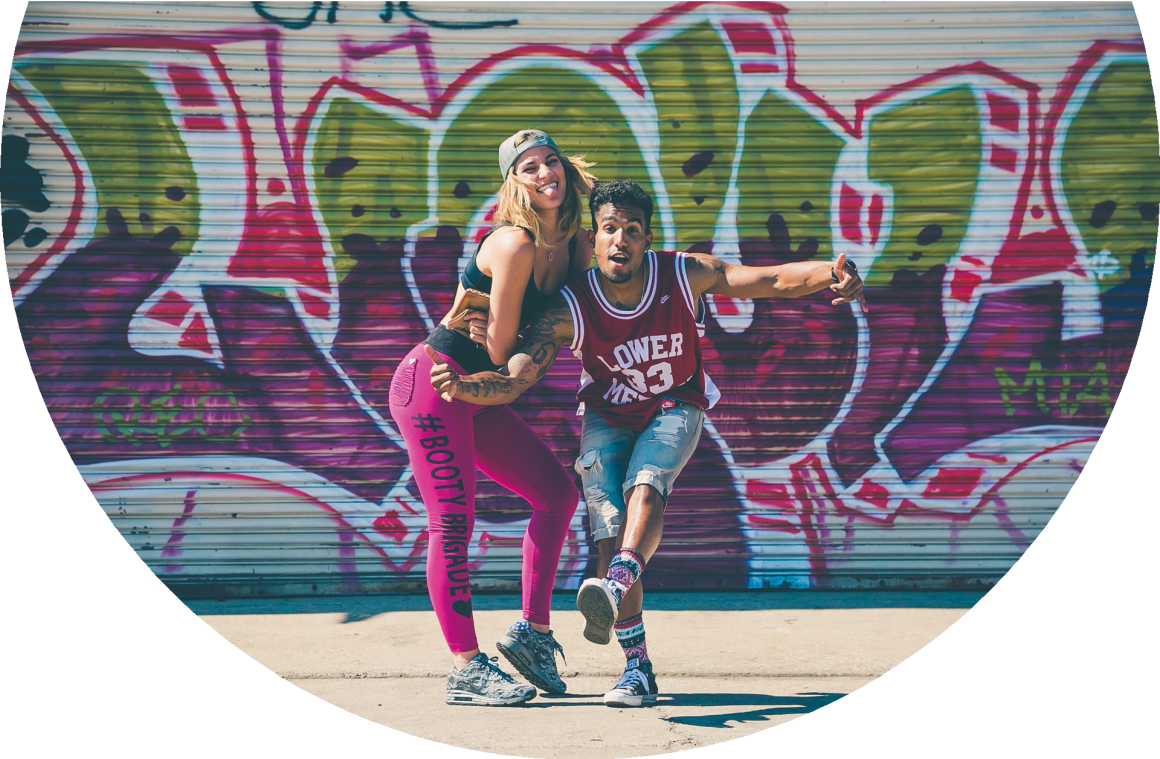 Photo by Jakob Owens on Unsplash
Types of business networks:
Source: The Power of Collaboration  and Networks -
EMINENT PROJECT
1
Strong Networks (typically paid for net-  works that focus on referral business in the  network , e.g. BNI: Business Network Inter-  national | Business Networking
Networking is an ef-  fective low-cost  method of increasing  support to grow your  business through re-  ferrals and introduc-  tions to develop op-  portunities and con-  tacts.
2
Casual networks - your attendance is  optional – e.g. Chamber of Commerce net-  working events in your area
3
4
Online networks - for advertising
Community service – e.g. TERN	– Sup-  porting refugees into business (weare-  tern.org)
5
Professional Associations
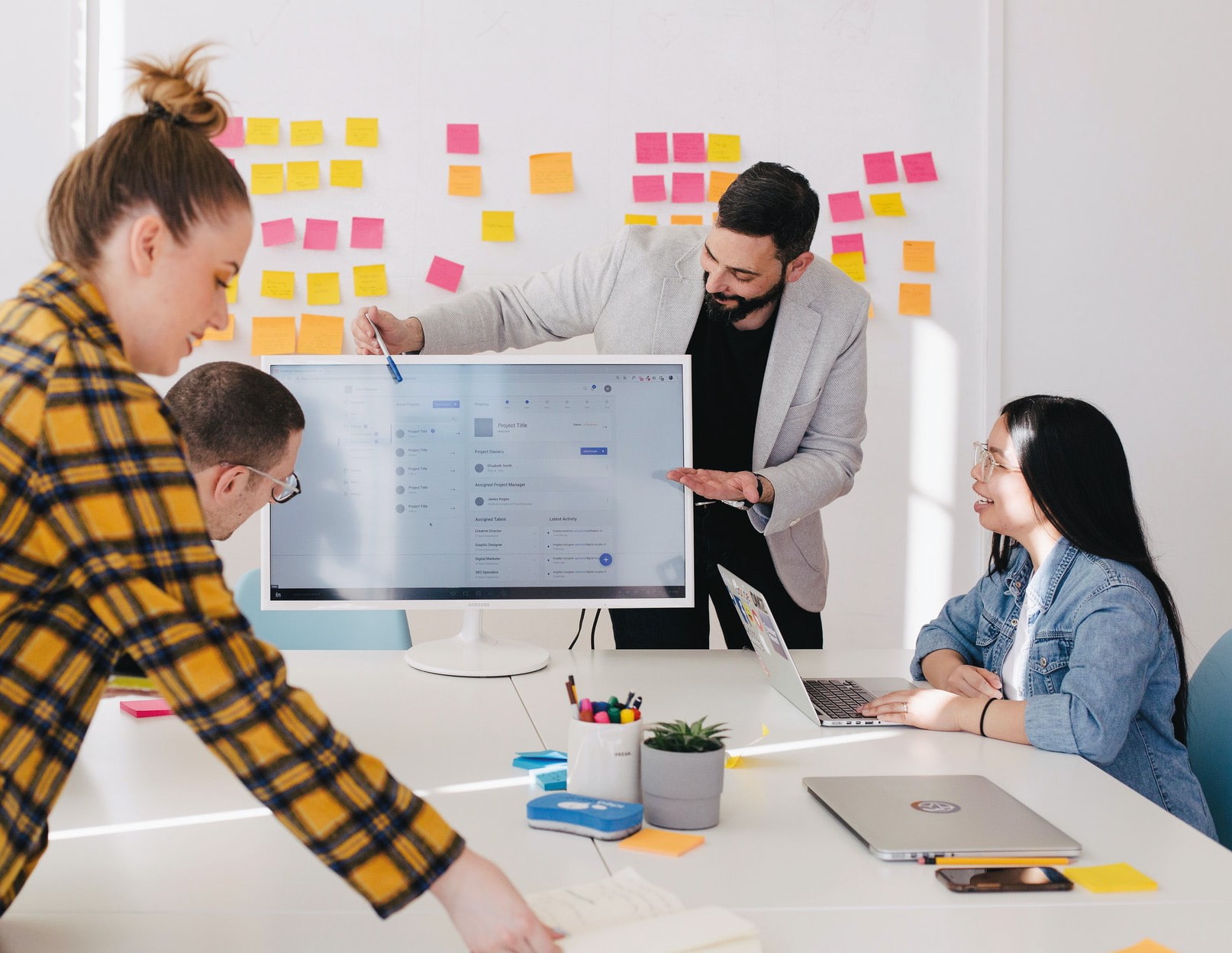 Multimedia  Resources
Module 6
Photo by Jason Goodman on Unsplash
Collaboration for success:
Street Culture Interconnections
- how to make them work
Multimedia Resources
EMIMENT project is a project that wants to enable Female Migrant  Entrepreneurs. The trainees are provided the knowledge and skills  they need to gain the confidence to establish and successfully run  their own business. A special chapter (Chapter 5) is devoted to the  power of collaboration and networks. www.eminentproject.eu
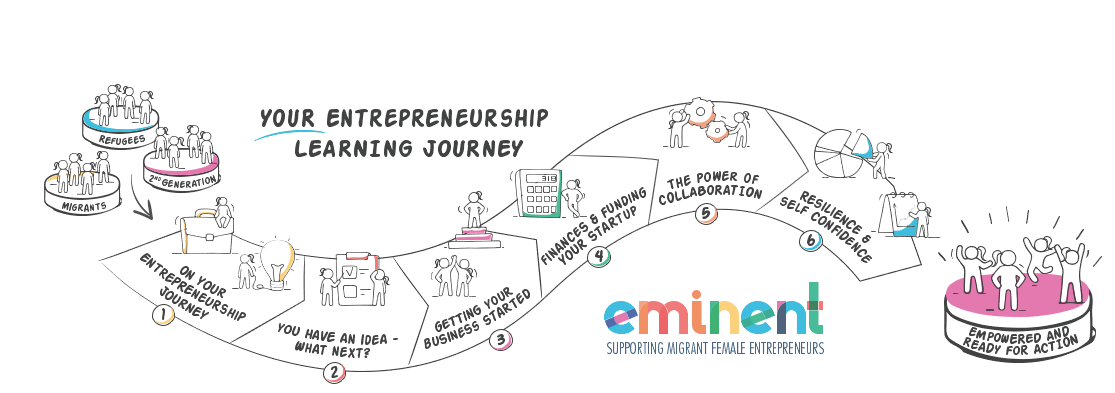 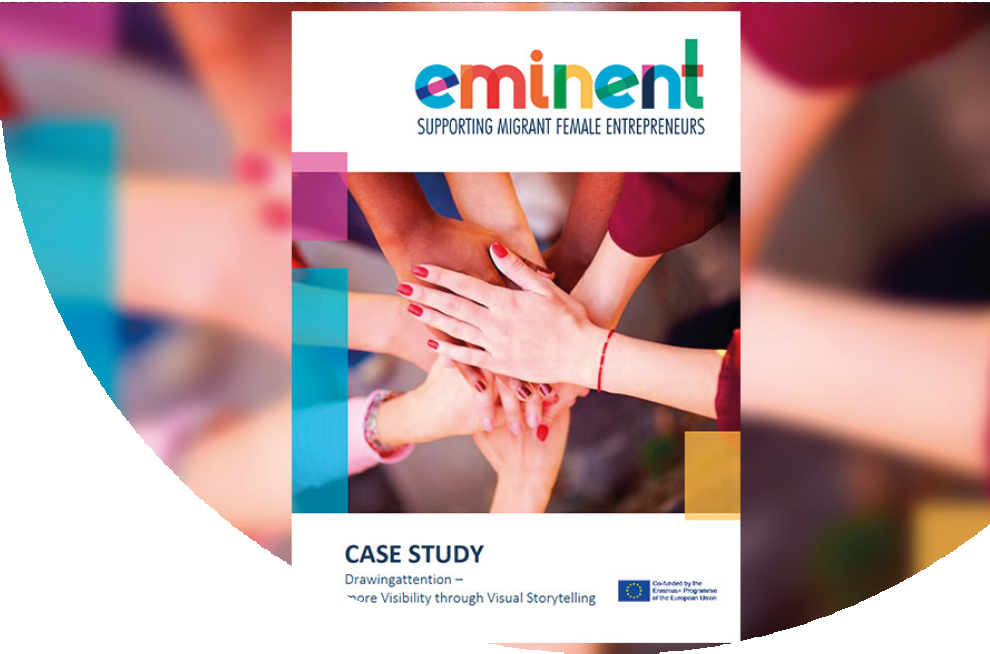 Multimedia Resources
Few words about...
EMINENT
Educational  Resources
supporting migrant female  entrepreneurs
This project aims to facilitate the in-  crease of female migrant entrepreneurs  by transforming their access to and the  quality of the training they receive from  entrepreneurship VET institutions.

https://www.eminentproject.eu/course-curriculum-and-classroom-materials/
This course aims to improve the quality of  training for entrepreneurship  educators within the context  of inclusion and diversity , so  as to unlock the potential of  migrant & refugee women.
Many of the ways we talk about creative work only  capture the brilliance of a single individual. But cre-  ativity also thrives on diversity, tension, sharing, and  collaboration. Two (or more) creative people can  leverage these benefits if they play well together.

Multimedia Resources

Creative collaboration:
Everything you need to know
about successful  collaboration for creative
teams
This in-depth research article presents  ways to collaborate in creative business.

https://gathercontent.com/blog/how-to-collaborate-the-creative-the-practical
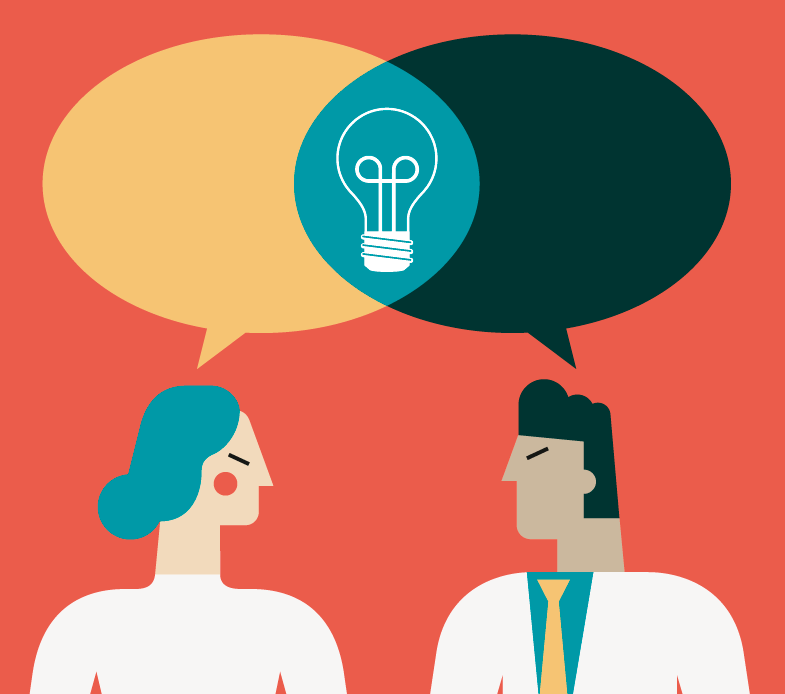 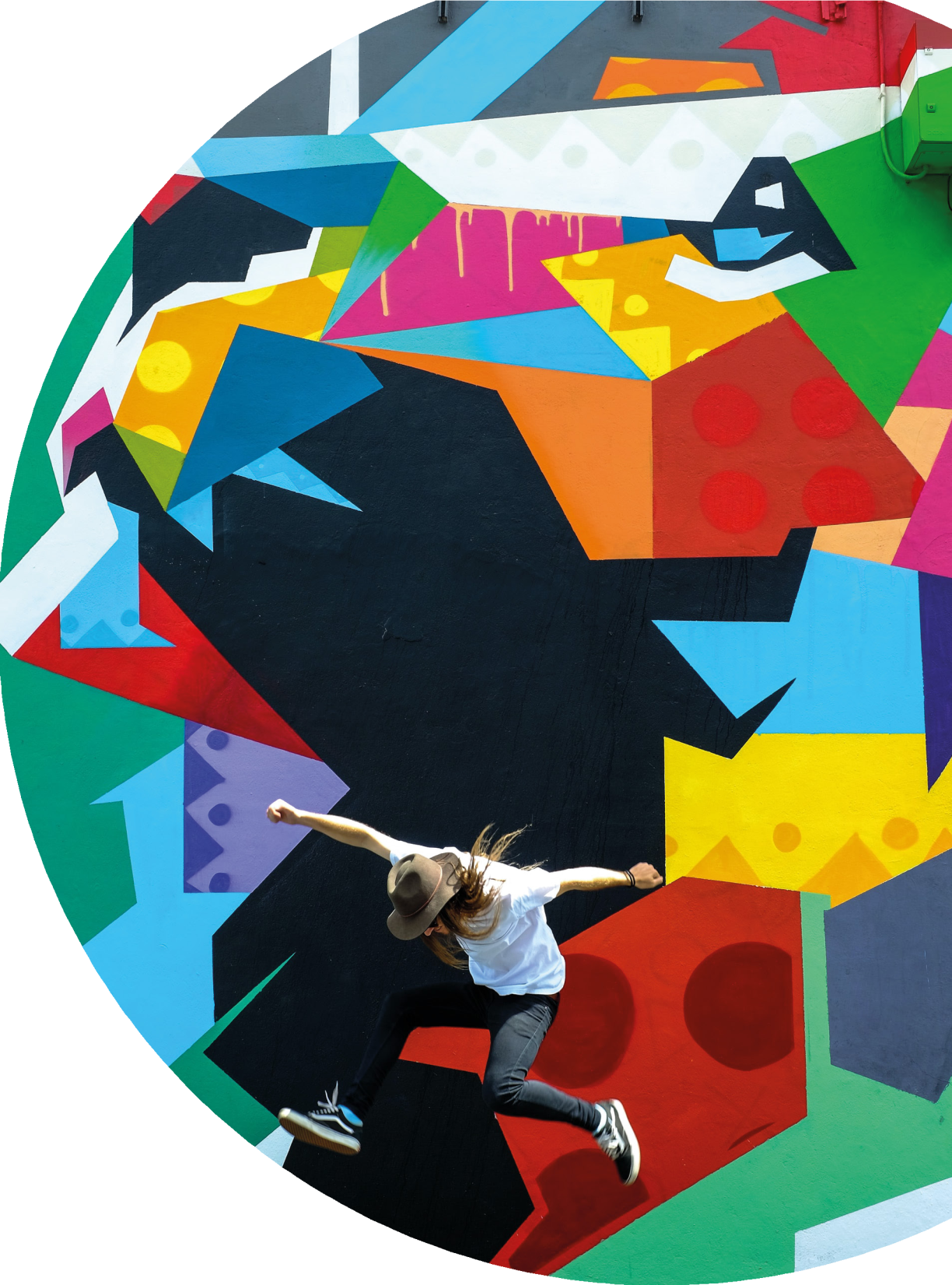 Photo by Quaid Lagan on Unsplash
Multimedia Resources
Tools for happy communi-  cation and collaboration to  ensure smooth-running  projects
A study and plan on favorite apps,  tools and software for working to-  gether as creatives in 2022:

•project management tools
•videoconferencing tools
•messaging tools
•feedback tools

https://www.creativeboom.com/resources/tools-for-happy-communication-and-collaboration/
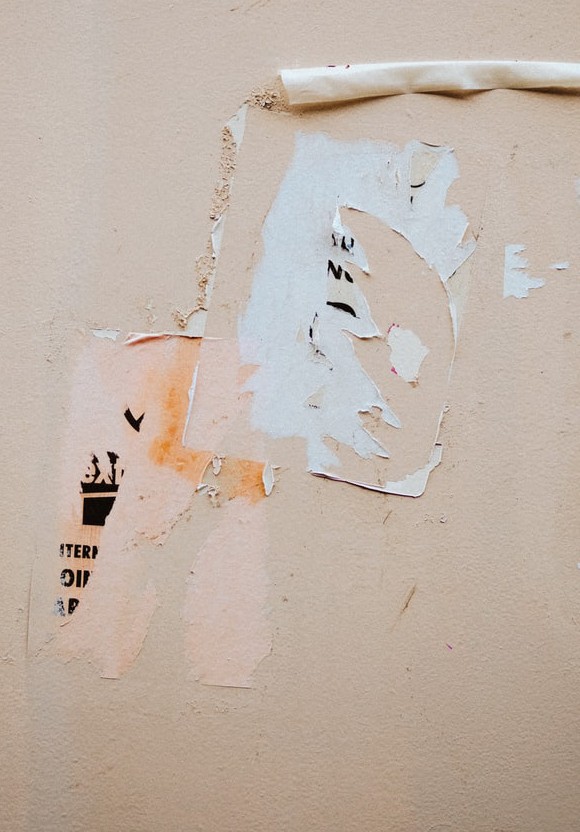 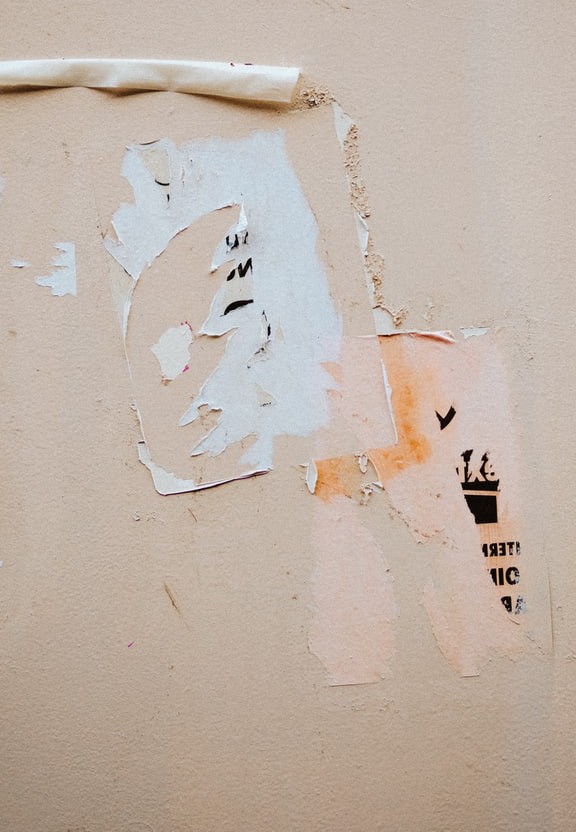 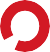 Multimedia Resources
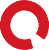 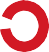 Collaborative Creative  Advertising
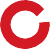 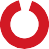 Strategic brand collaborations, or partnerships,  can be an extraordinarily effective way to build your  business. These partnerships allow brands to enter  new markets more confidently and increase brand  awareness in a more efficient way. They are also a  way for brands to amplify their appeal by becoming  part of a whole that is greater than the sum of its  parts.
https://dynamicbusiness.com/topics/small-business-resources/sales-and-marketing/the-power-of-strategic-brand-collaboration.html
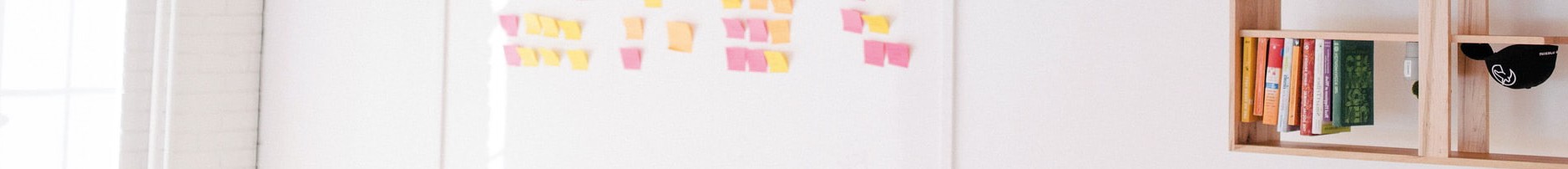 Case  Studies
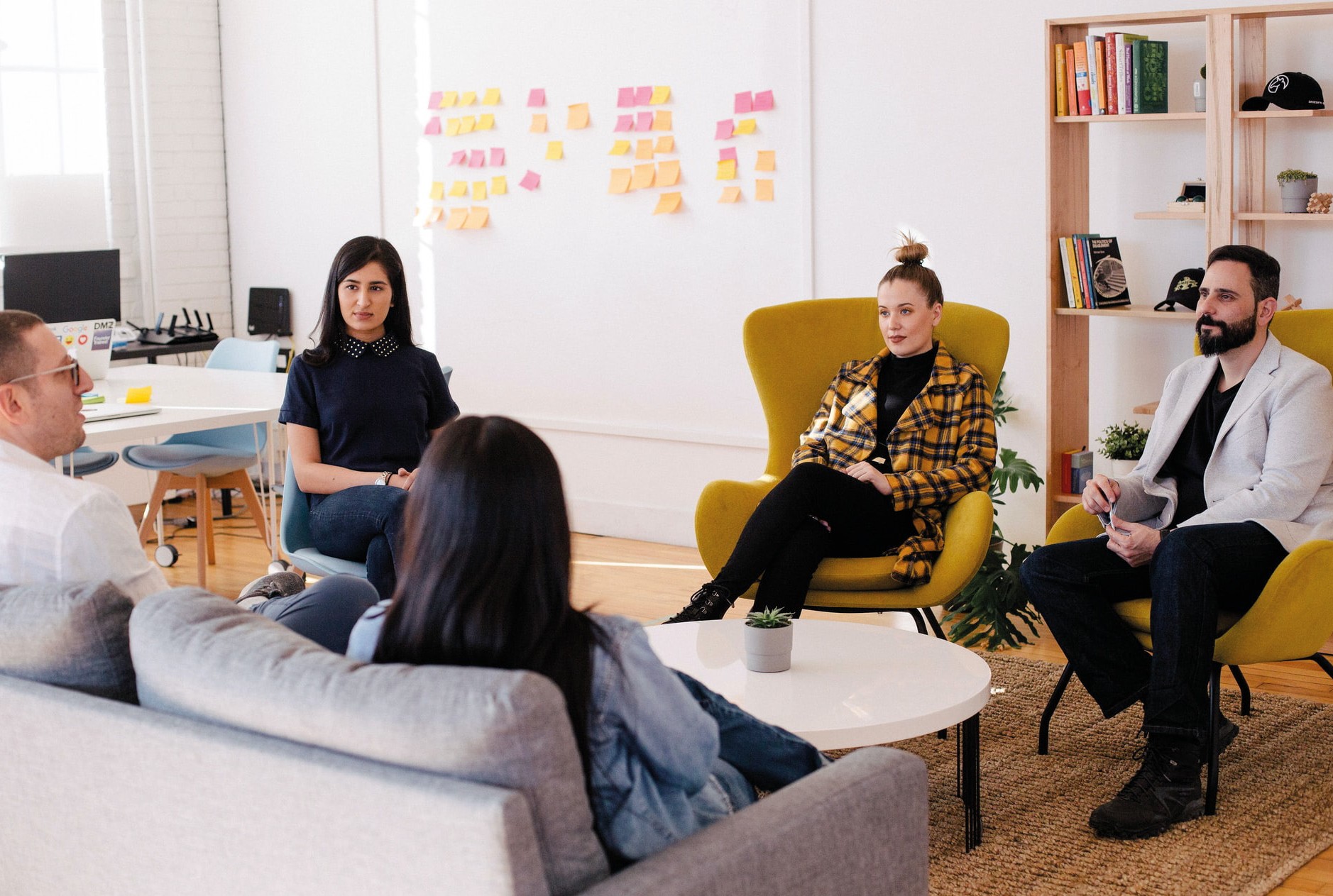 MODULE 6
Collaboration for success:  Street Culture Interconnec-  tions - how to make them  work
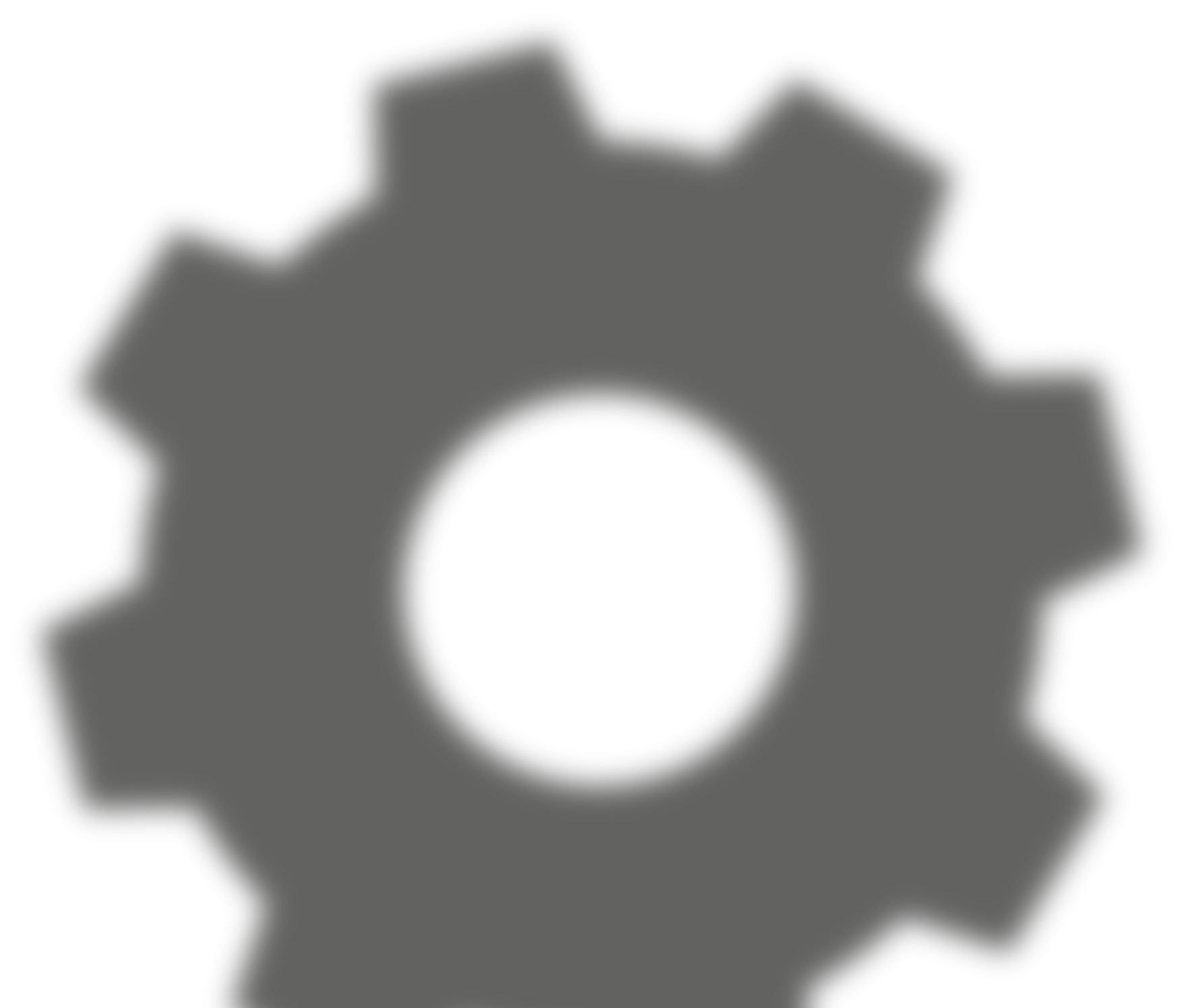 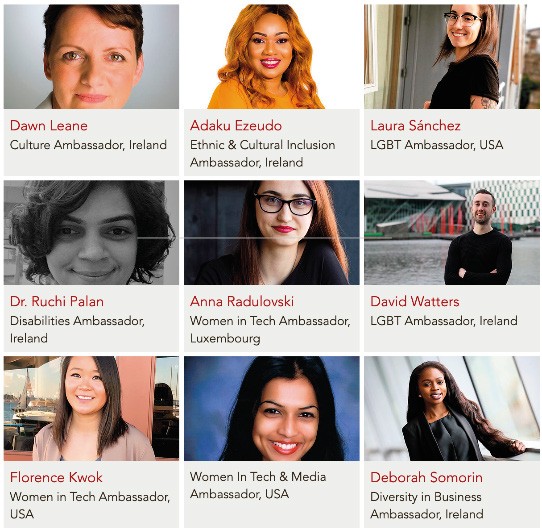 MIGRANT  WOMEN LEADING  ENTREPRENEURSHIP
Case Study 1
Furkan Karayel: She collaborates  with all these ambassadors to deliv-  er a wider scope of services.

https://www.diversein.com/copy-of-about
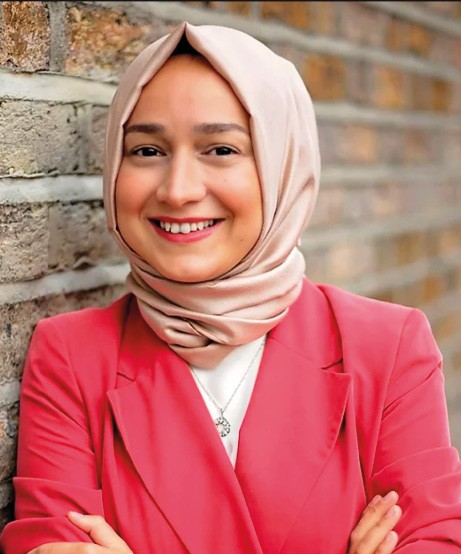 Source: The Power of Collaboration  and Networks -
EMINENT PROJECT
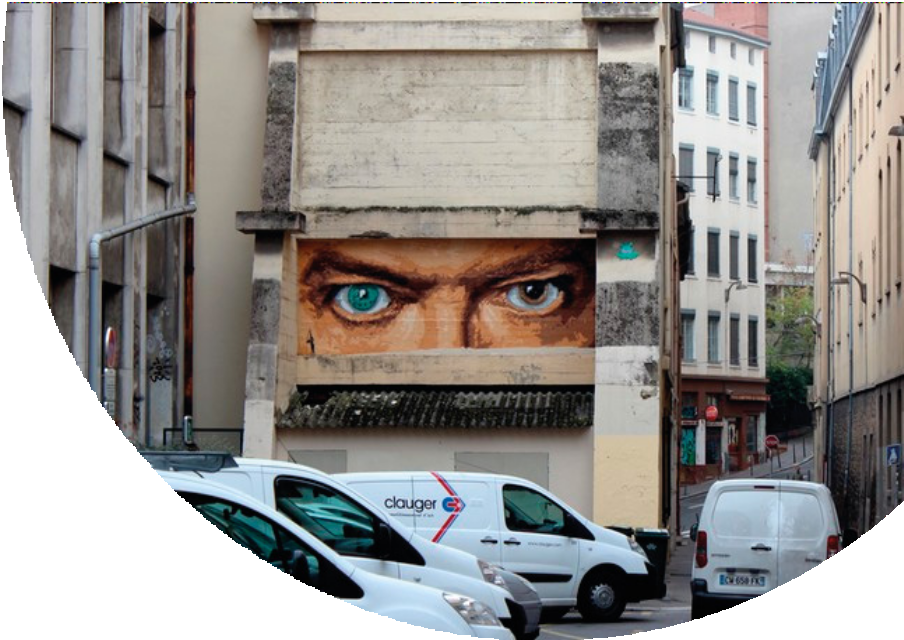 Case Study 2
The Street Art  Network
The example of the Street Art Network  educates, inspires, and connects people  with street art through mural commis-  sions, resources for artists, and documen-  tation and preservation efforts.

It operates with the belief that public art  has the power to unite and inspire com-  munities in ways that indoor art simply  cannot duplicate. Its mission is to support  the creative entrepreneurs who take to  the streets with their art while giving  them a platform to collaborate, network,  fund projects and spread their message.

www.thestreetartnetwork.com
Photo by Big Ben, street artist
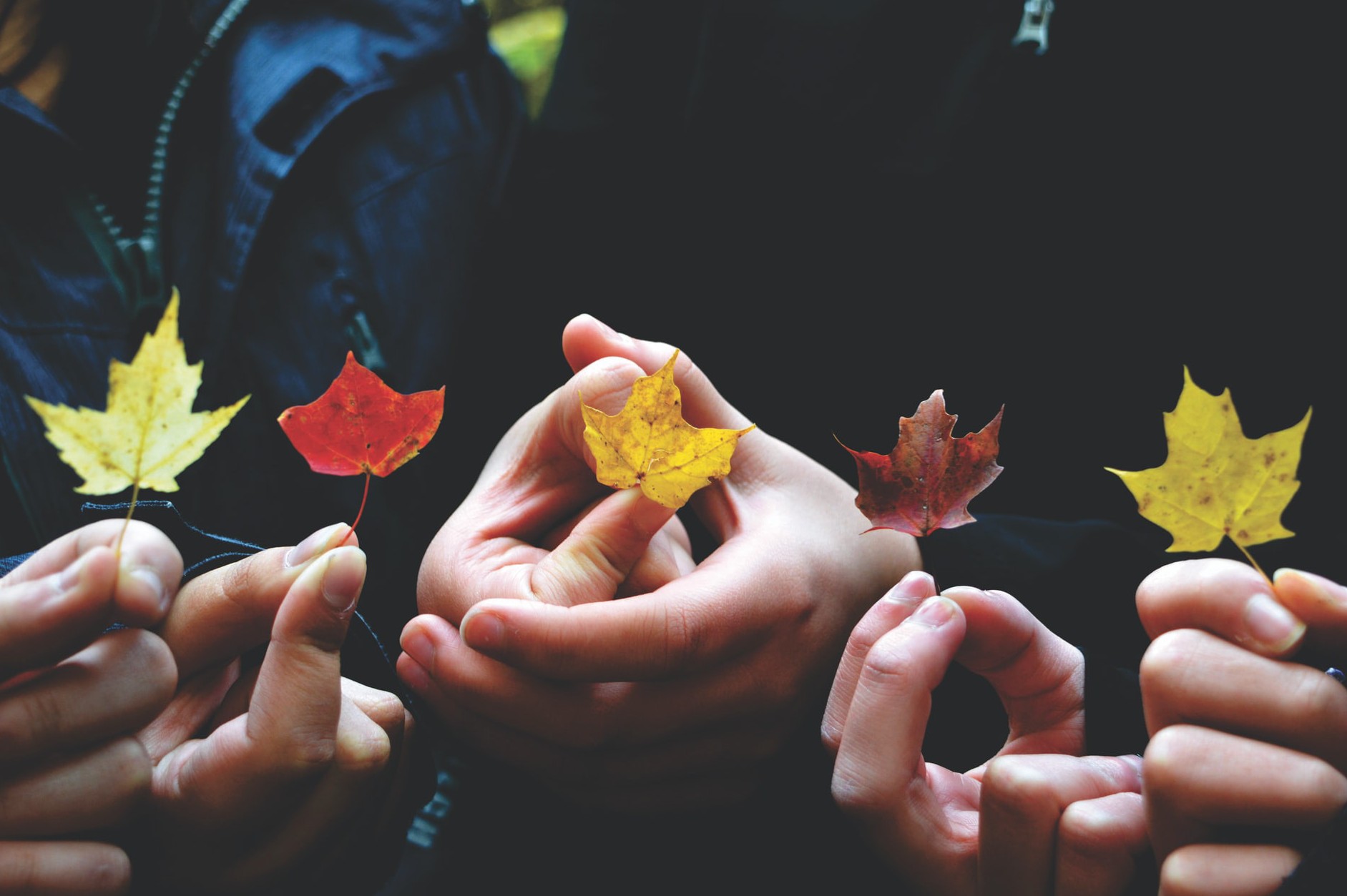 Case Study 3
A LIST OF CREATIVE  EUROPE NETWORKS
Making the Voices of Culture  stronger and more impactful
The Creative Europe Programme  currently supports key European  Cultural Networks. They clearly  show the variety and vibrancy of  Europe’s cultural operators and
stakeholders.

https://www.europecreative.be/images/culture/Pdfs/Publications/Creative_Europe_Networks_2018.pdf
Photo by Providence Doucet on Unsplash
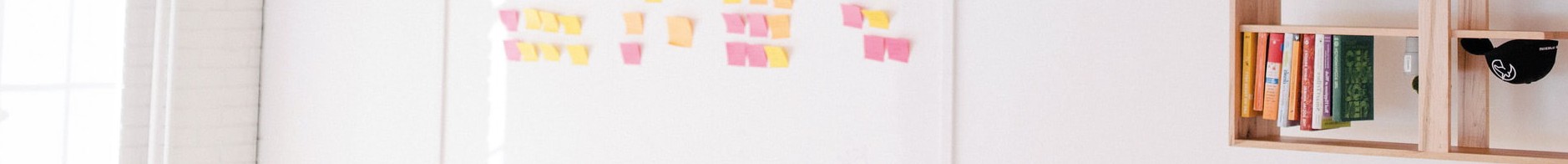 Learning  Activities
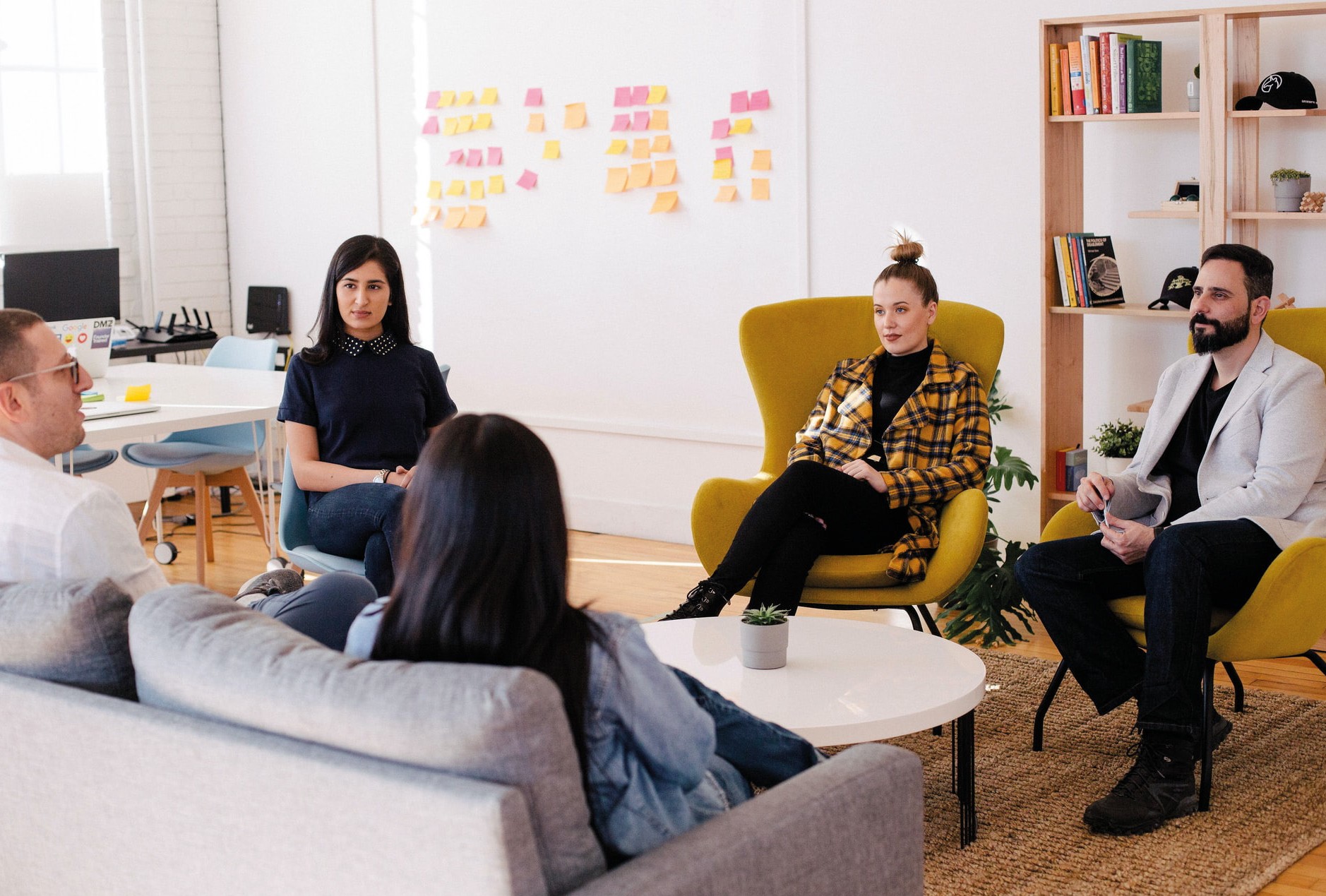 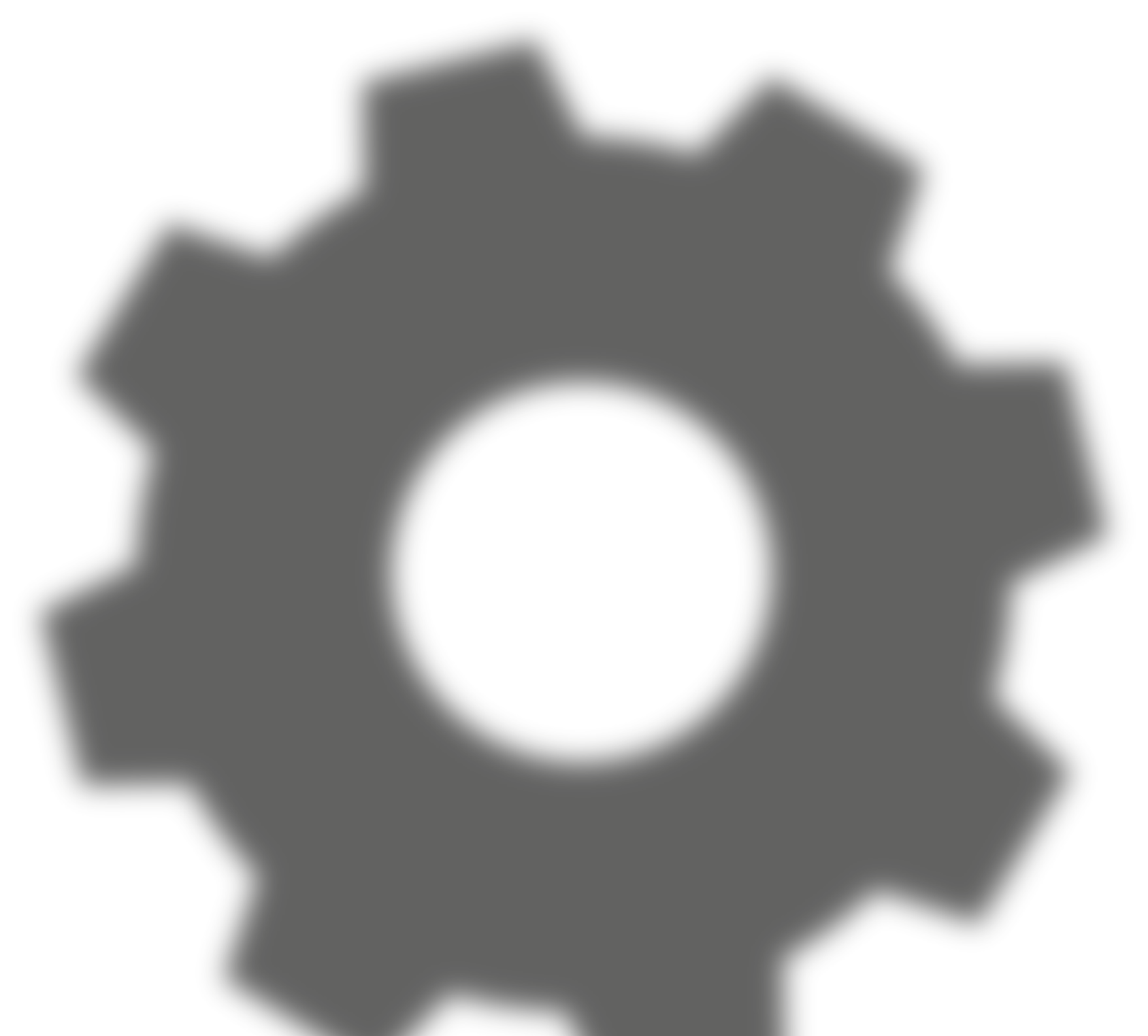 for MODULE 6
Evaluation: Learning &  Improving your skills &  performance over time
Photo by Jason Goodman on Unsplash
Here are the 9  collaborator
Exersices
Exersices
types to  choose from:
TYPES OF  COLLABORATORS  WHICH ONE DO  YOU THINK YOU  MIGHT BE?
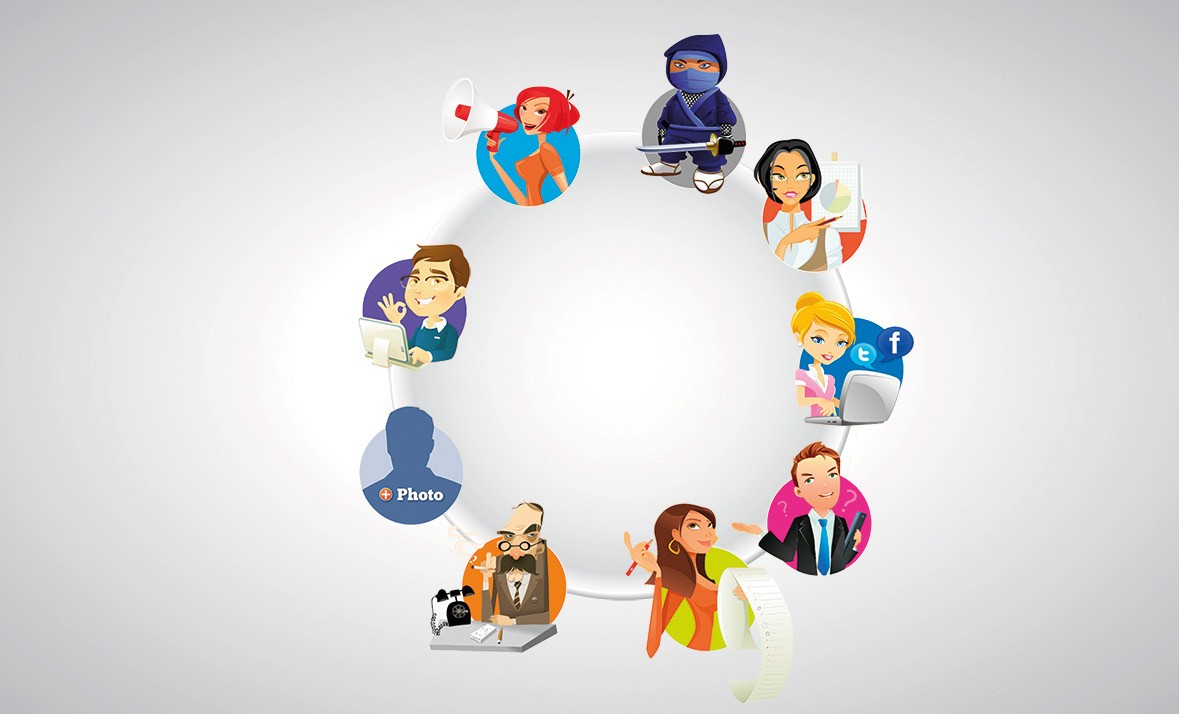 The Ringleader  The Stealth Ninja
The Expert  The Executive  The Socialite  The Siloist  The Skeptic  The Dinosaur
The Taskmaster
Source: https://imeetcentral.com/downloads/download-9-types-collaborators-infographic
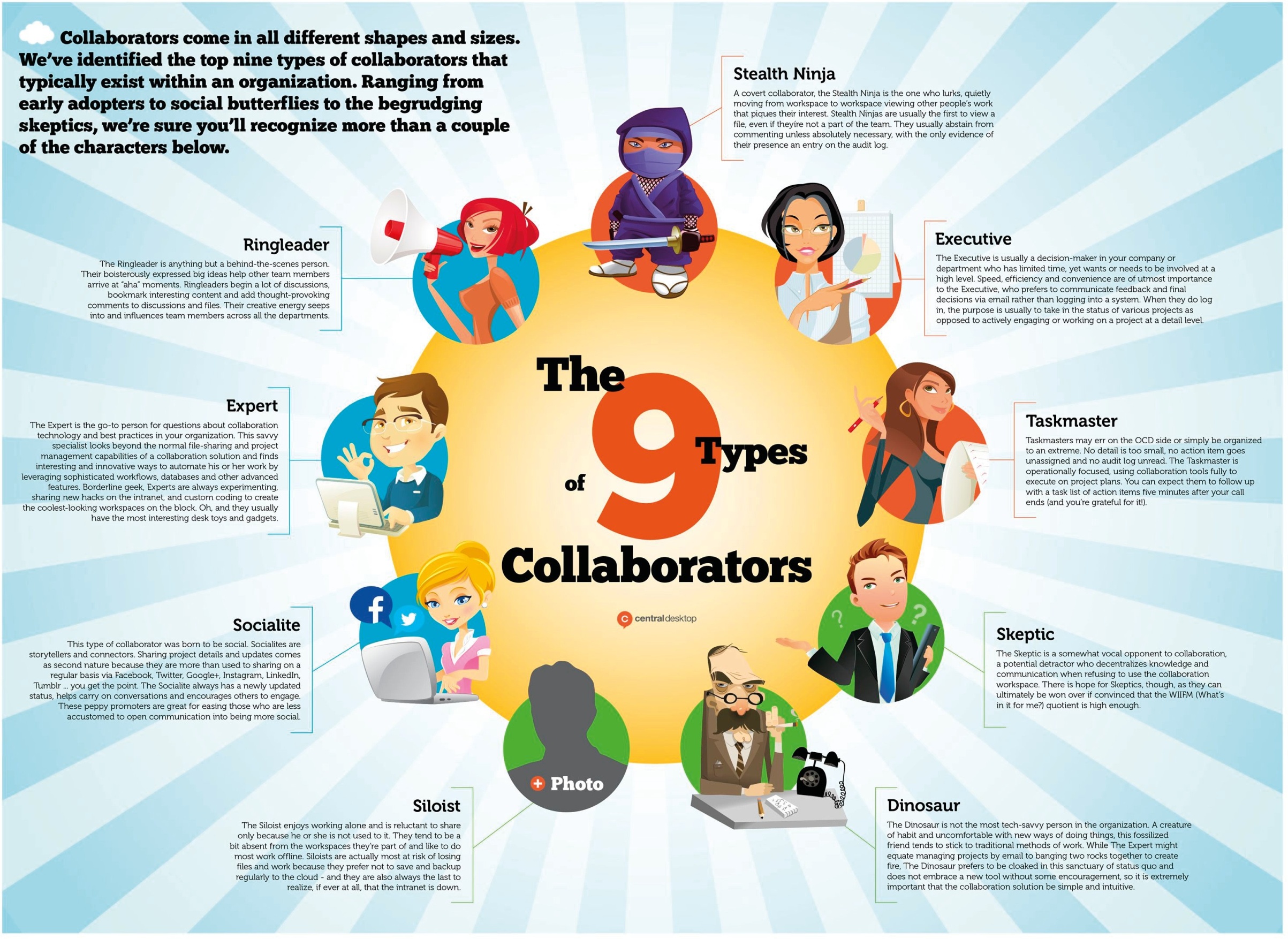 Exersices
Make a list of  Networks
Research the networking platforms that  you can access in your:
Area/region
Sector
Online specific that are relevant to  your business
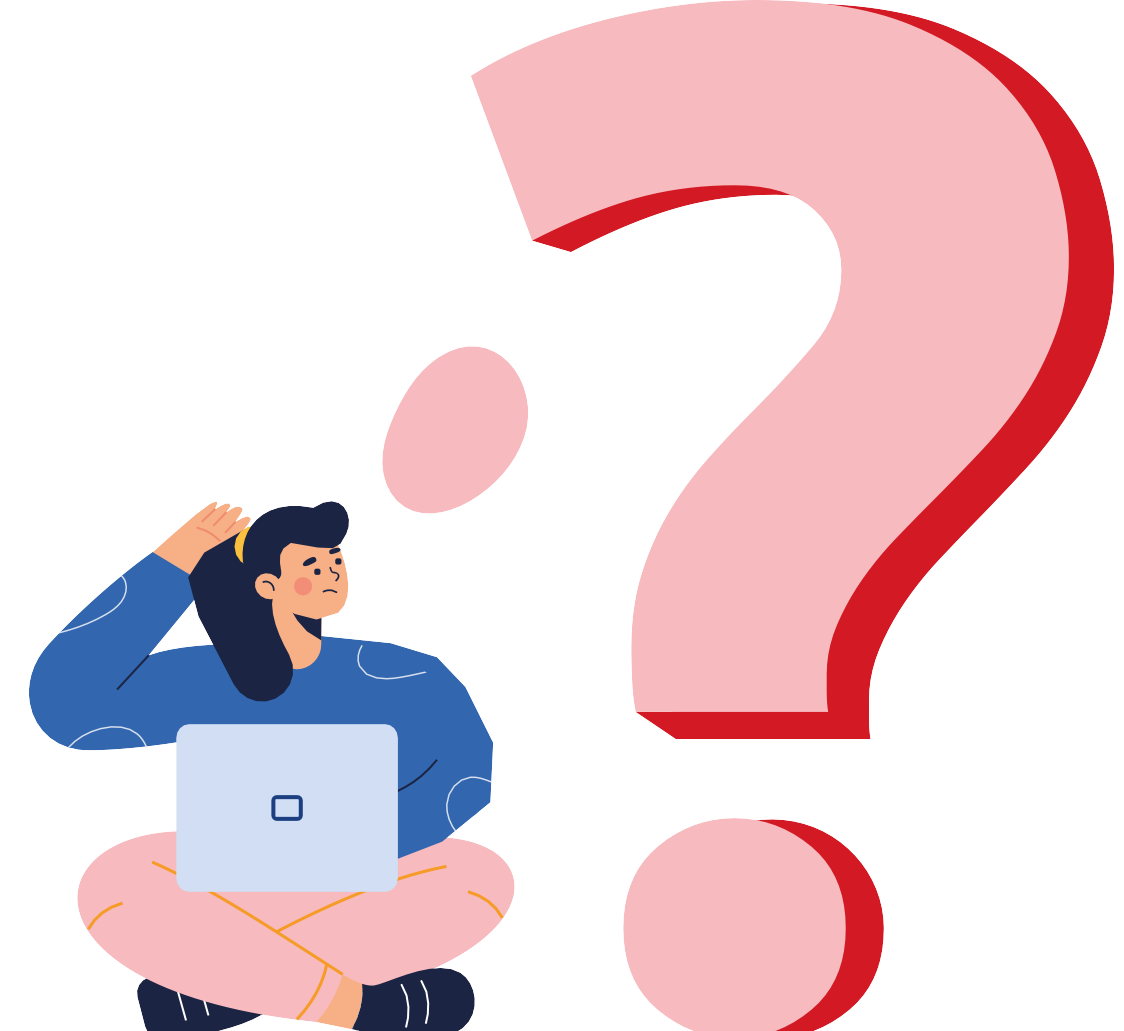 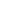 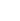 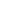 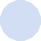 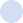 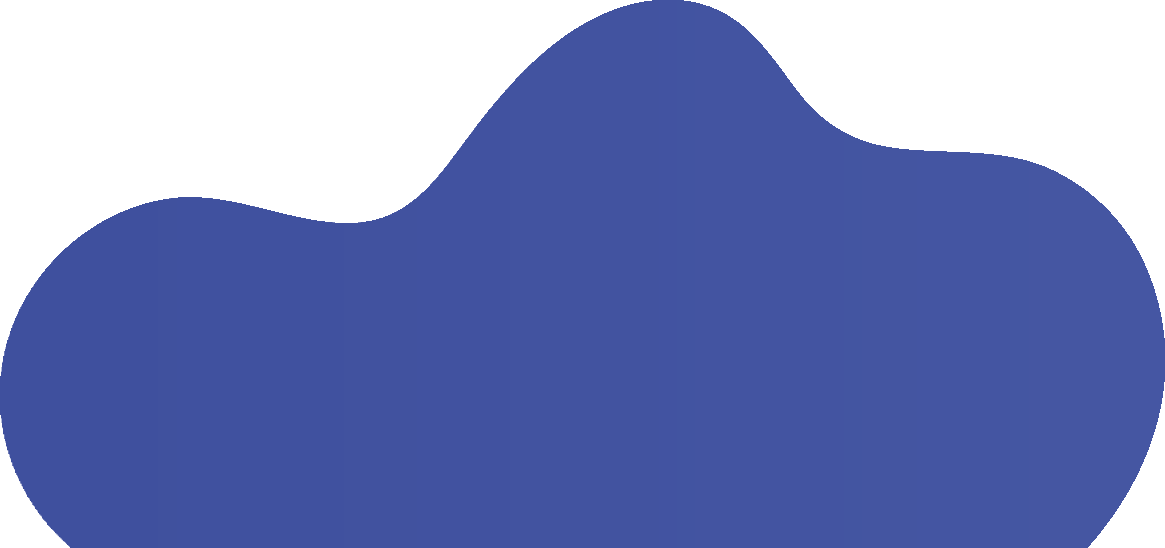 Self - Assessment  & Evaluation
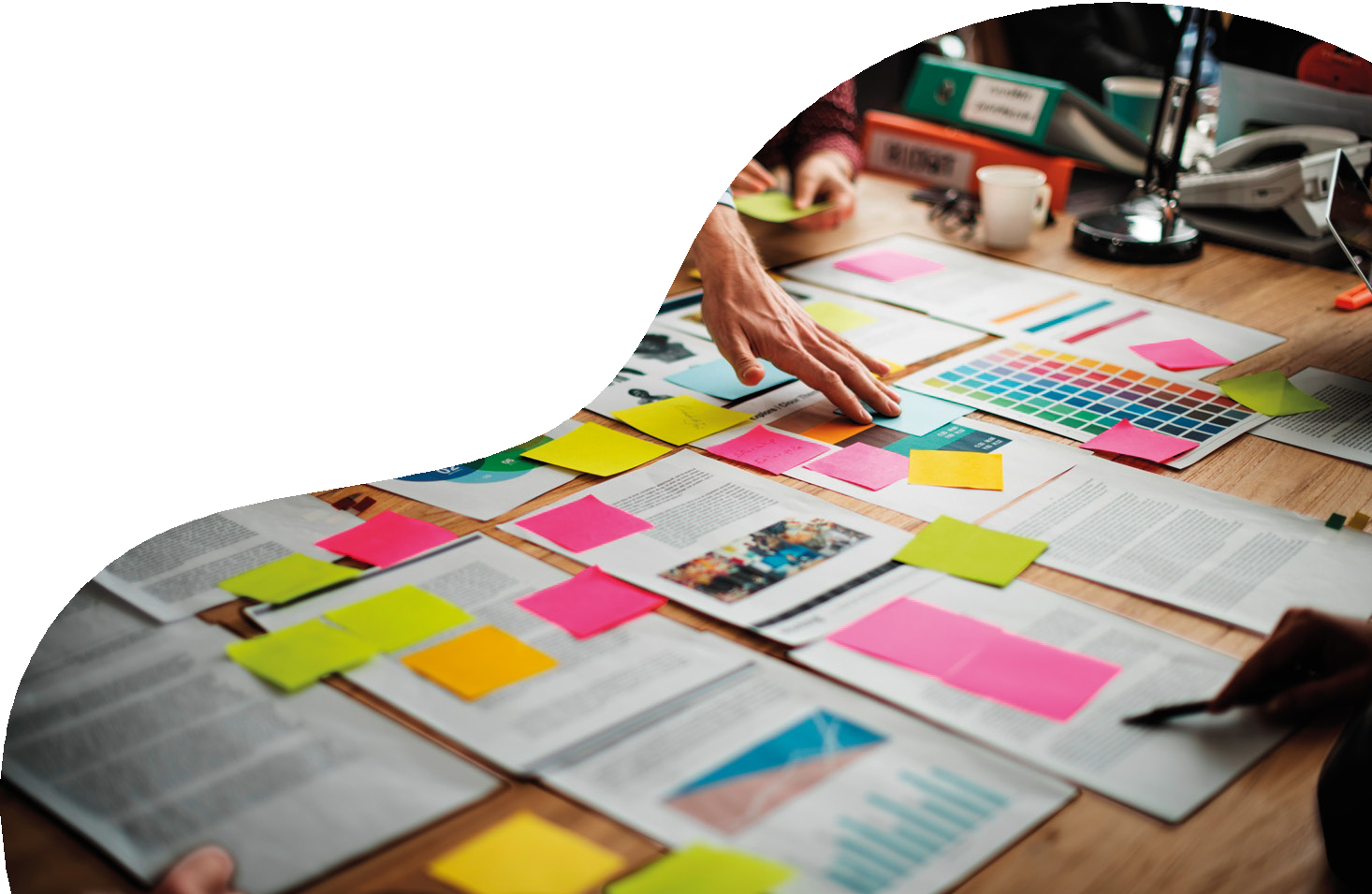 for MODULE 6
Evaluation: Learning &  Improving your skills &  performance over time
TIPS
Self Evaluation
Clear vision of where you want to go.
Prioritising what’s important.
Delegating.  Learn new skills.
What is success for  you?

DID YOU KNOW THERE  ARE 10 TYPES OF  SUCCESS?
•  MATERIAL SUCCESS – Money,
cars, holidays, jewelry
•  EMOTIONAL SUCCESS – Rela-
tionships, self-esteem, contentment
•  INTELLECTUAL SUCCESS – Learning, understanding, challenging
• SPIRITUAL SUCCESS – Sense of
purpose, belonging, reason
•  PHYSICAL SUCCESS – Health,
fitness, vitality, appearance
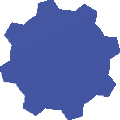 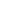 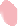 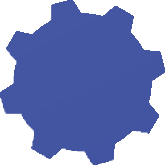 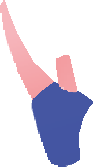 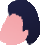 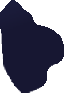 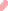 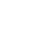 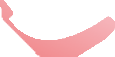 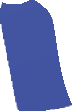 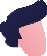 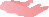 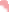 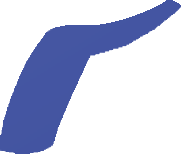 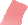 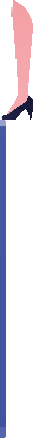 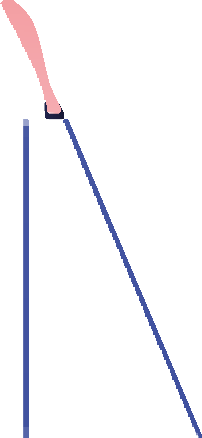 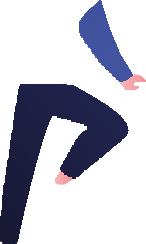 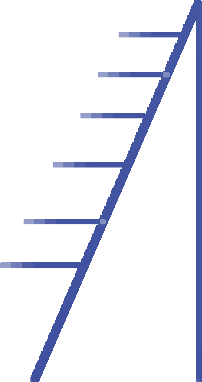 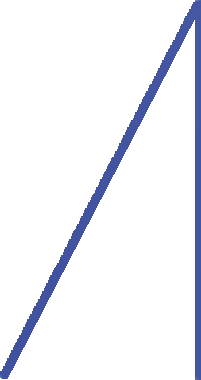 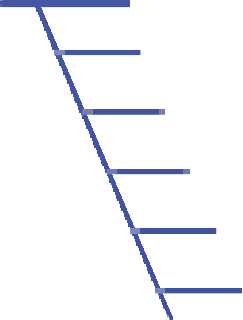 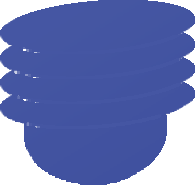 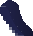 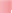 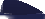 Self Evaluation
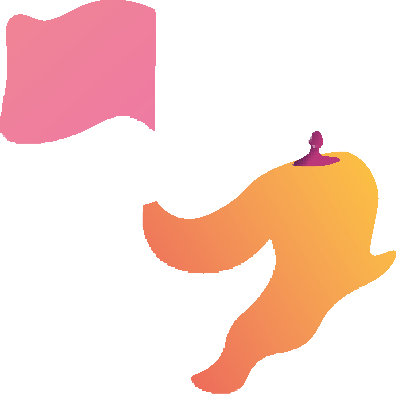 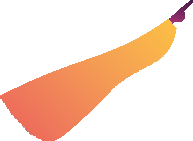 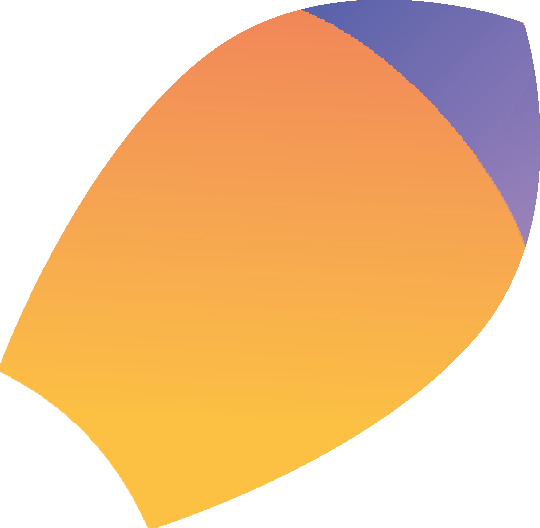 DEFINING SUCCESS ON  YOUR OWN TERMS
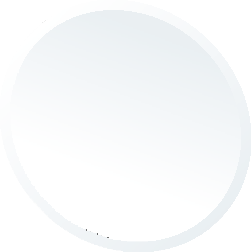 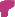 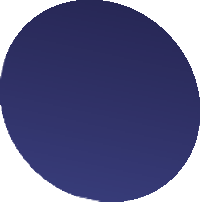 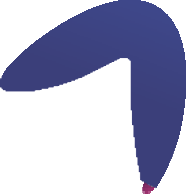 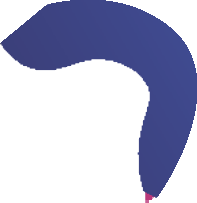 •  COMMERCIAL SUCCESS – Enter-
prise growth, profit, reputation
•  EVANGELICAL SUCCESS – Influencing others, promoting your ideals
•  ENVIRONMENTAL SUCCESS –
Home, garden, saving the planet 
•  TIME SUCCESS – Longevity, time  management
•  COLLECTIVE SUCCESS – The product of effective teamwork
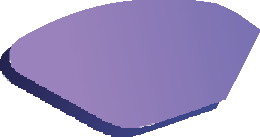 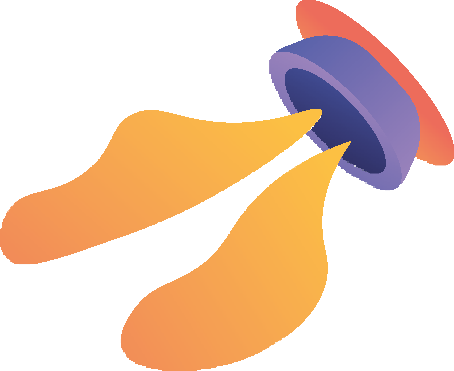 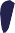 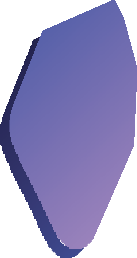 Source: The Power of Collaboration  and Networks -
EMINENT PROJECT
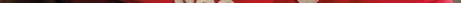 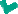 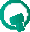 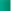 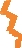 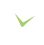 Self Evaluation Exercise
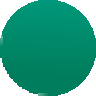 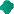 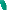 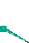 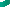 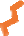 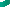 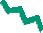 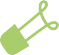 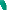 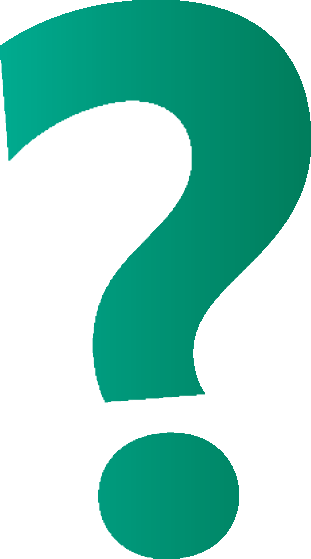 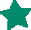 SUCCESS:
WHAT DOES IT LOOK LIKE?
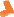 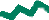 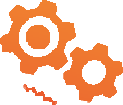 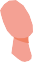 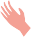 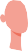 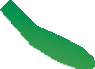 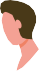 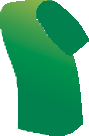 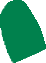 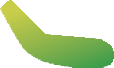 While this is best completed as a Group  Exercise, it can also be used as an individu-  al reflection exercise.

Materials Needed: a selection of  random images to include people, build-  ings, objects, cars etc.
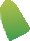 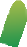 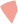 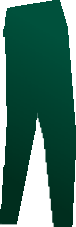 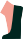 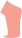 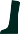 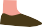 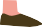 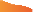 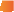 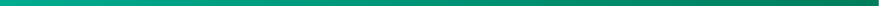 Exercise findings: This exercise  may lead you to challenge tradi-  tional views on success. It shows  that	success has many different  meanings to different people. It  will also introduce the idea of  there being different types of success.
Choose 3 images that you feel represent  success. Write down the main points  that you think they represent success.
If this is a group exercise, each group  shows their photos in turn and explains  why they think it represents success.
Self Evaluation
GOALS:
SETTING REALISTIC & ACHIEVABLE  “SMART” GOALS
Specific. Goals need to be very clear  and as detailed as possible.

Measurable. Goals need to be tangible; re-  sults need to be measurable. Ask yourself  questions like: “When?” and “How much?”

Action-oriented. Make sure you can identify  the steps you need to take to reach each goal.

Relevant. Here’s where you need to think  about the big picture. Why are you setting the  goal that you’re setting?
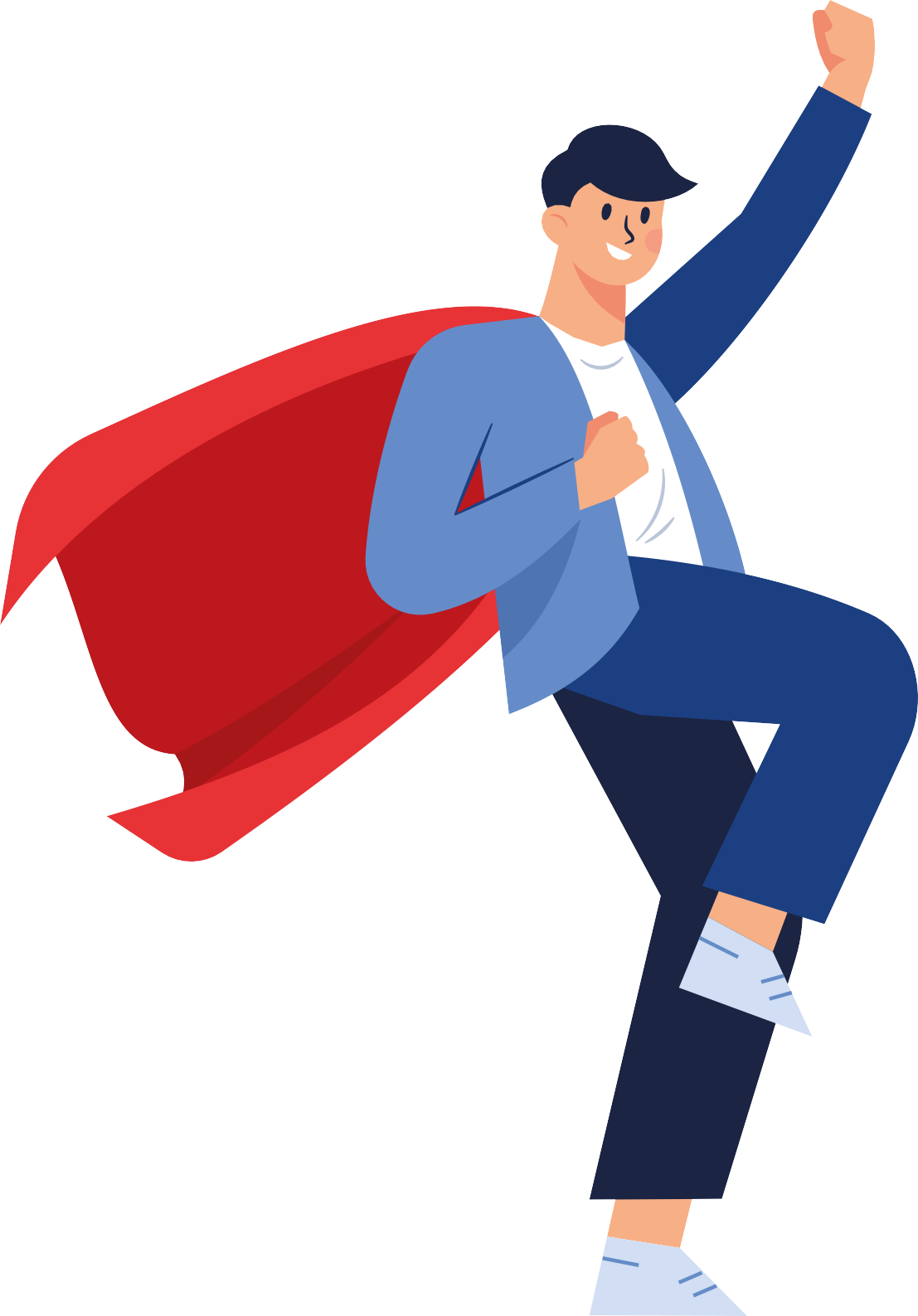 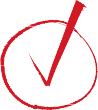 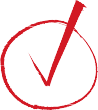 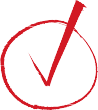 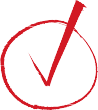 Source: https://www.atlassian.com/blog/productivity/how-to-write-smart-goals
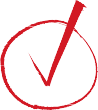 Time-bound. What’s your time horizon?
Thank  You!
:)
https://www.street-culture.eu
www.facebook.com/streetcultureforregions
@streetcultureforregions
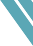 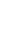 This project has been funded with support from the European Commission. The author is solely responsible for this publication (communication) and the Commission accepts no responsibility for any use may be made of the information contained therein. In compliance of the new GDPR framework, please note that the Partnership will only process your personal data in the sole interest and purpose of the project and without any prejudice to your rights.
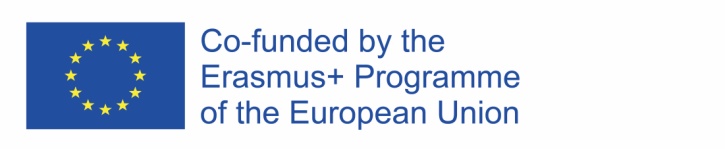